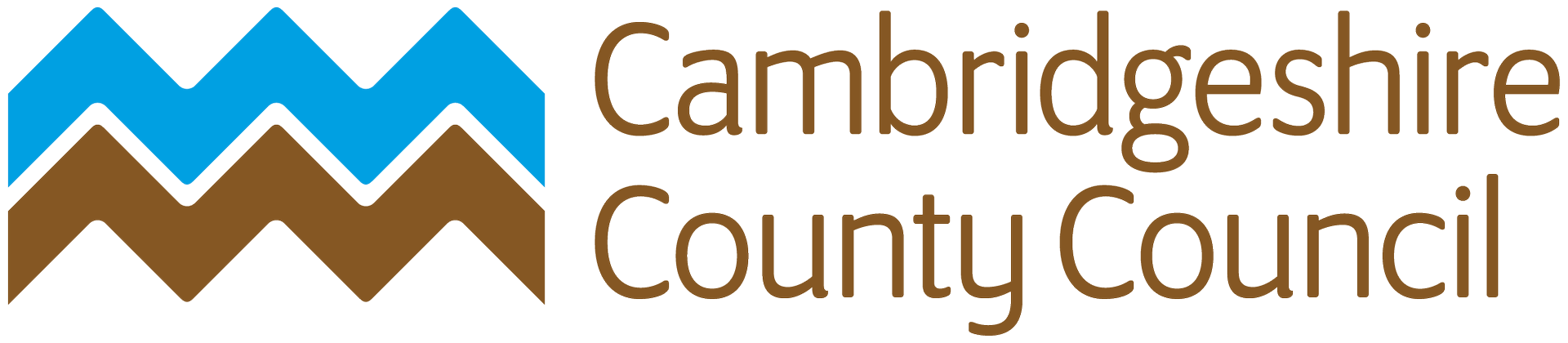 Transport update: Cambridge and South CambridgeshireCOVID-19 transport impacts and recovery
September 2023
Policy & Insight Team, Cambridgeshire County Council
1
Transport Update Aims
This report is intended to:
Summarise the on-going impacts of COVID-19 on trends in transport and mobility up to 30th September 2023.
Highlight changes in key indicators by comparing September 2023 data to a pre-pandemic baseline (September 2019 or closest possible equivalent), mid-COVID (September 2021) and to last year (September 2022).
Provide a basis for discussion for the Greater Cambridge Partnership (GCP) to understand and identify existing challenges and future data needs.

Notes:
Comparison periods may vary across the different datasets based on the availability of historic data – comparison periods are clearly noted for each dataset.
Where reference is made to ‘Weekdays’ this only includes Monday, Tuesday, Wednesday and Thursday, as per DfT guidance.
2
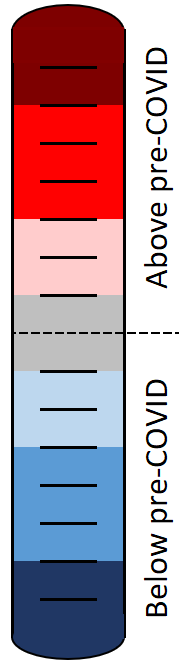 Colour scale
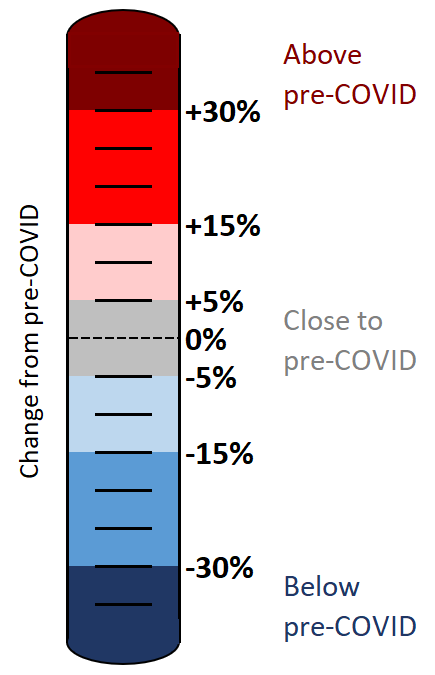 The statistics in this pack have been colour-coded using a heat scale to reflect the level of recovery being experienced (pre-COVID compared to now).

A positive (red) value indicates that levels have increased above those experienced pre-COVID.

A negative (blue) value indicates that levels remain below pre-COVID.
Top tip:
Lookout for the colour scale bar in the top right-hand corner of each page for a reminder of the heat scale used to indicate the level of recovery throughout the pack.
3
Accessibility
To access the full functionality of PowerPoint, we recommend opening the slides in full screen mode. To do this, click the “Open in New Window” button in the bottom right-hand corner.
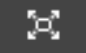 1) Navigate through the slide pack using the left and right arrows in the middle-bottom of the screen. Clicking on the sentence “Slide x of x” brings up a pop-up listing all the slides so you can navigate directly to a slide of interest.
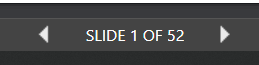 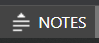 2) Open the Notes for each slide to see the data source, technical notes and any additional commentary. See the “Notes” button in the bottom right-hand corner.
3) Use the “Download” button to the right of the centre at the top of the screen to download the slides as a .pptx file.
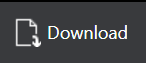 4) Use the “Print to PDF” option to save the PowerPoint as a PDF document (but please be aware you will lose access to the Notes section which contains additional information for the slide).
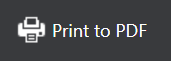 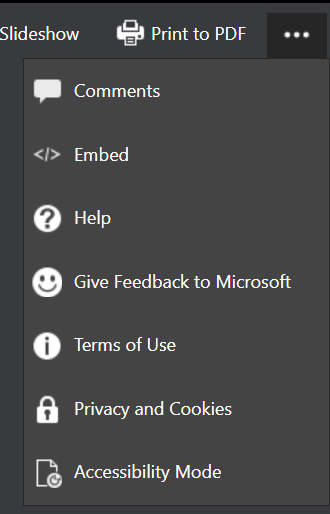 5) Use the “More options” icon in the top right-hand corner and choose “Accessibility mode” from the pop-up menu to access the slides in a different format which will display any Alt Text that has been set for charts and images.
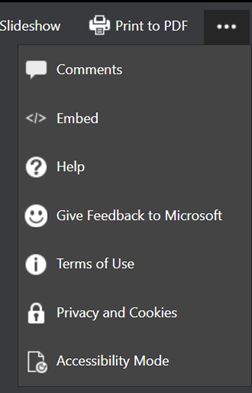 We are continually working to improve the accessibility of our content. If you find you are unable to access any part of this update, please contact research.group@cambridgeshire.gov.uk and we will be happy to investigate providing information in a different format.
4
Overview
5
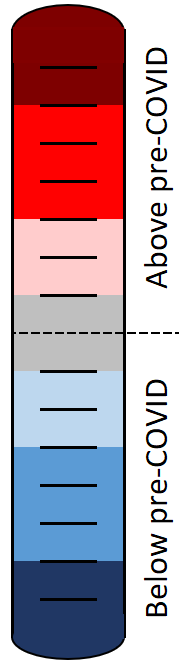 Headlines: September 2023
Bus 



Patronage at
- 


compared to pre-COVID
(see analysis on slide 50)
Park and Ride



Patronage at



compared to pre-COVID
(see analysis on slide 51 onwards)
Car Parking



Patronage at
 


compared to pre-COVID
(see analysis on slide 42 onwards)
Local Roads



Volumes at
 


compared to pre-COVID
(see analysis on slide 21 onwards)
Strategic Roads



Volumes at
- 


 compared to pre-COVID
(see analysis on slide 13 onwards)
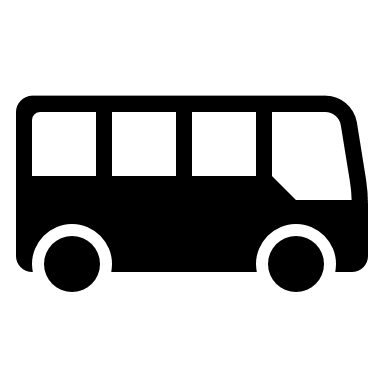 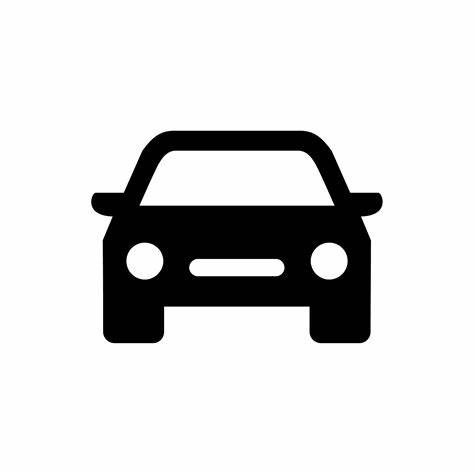 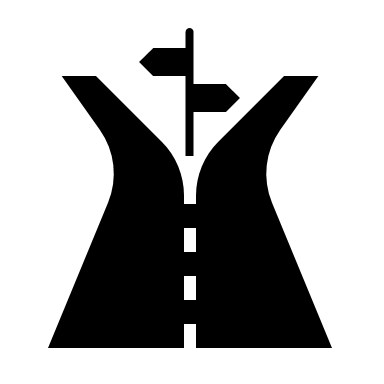 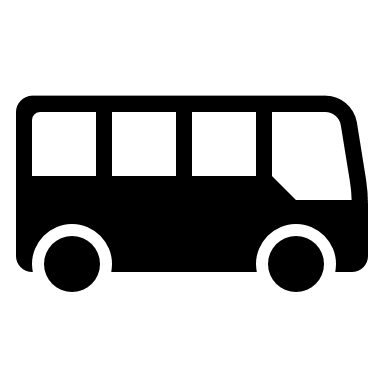 P
P
+
-4%
+2%
-16%
-9%
+13%
Walking




Volumes at
-22%

compared to pre-COVID
(see analysis on slide 36)
Retail Footfall




Volumes at
-14%

compared to pre-COVID
(see analysis on slide 39 onwards)
Air Pollution




Concentrations at
-22%

compared to pre-COVID
(see analysis on slide 55 onwards)
Cycling




Volumes at
-25%

compared to pre-COVID
(see analysis on slide 35)
Station Square Footfall



Volumes at
-50%

compared to pre-COVID
(see analysis on slide 48)
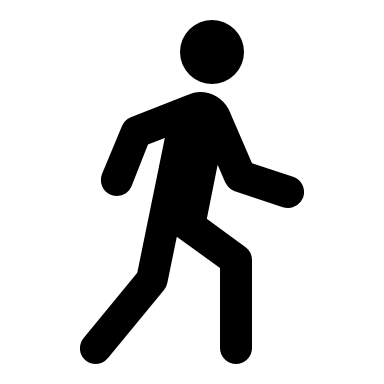 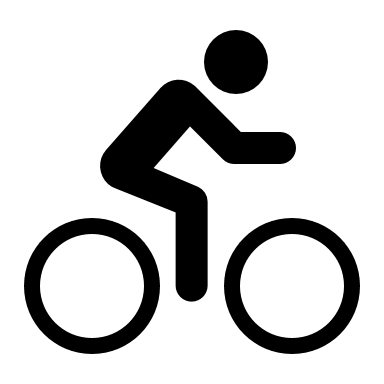 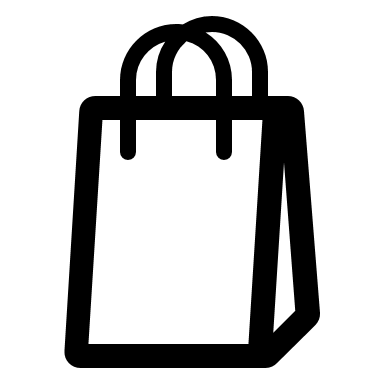 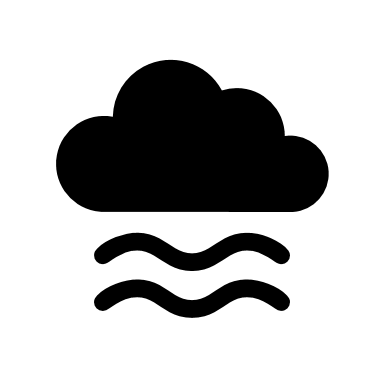 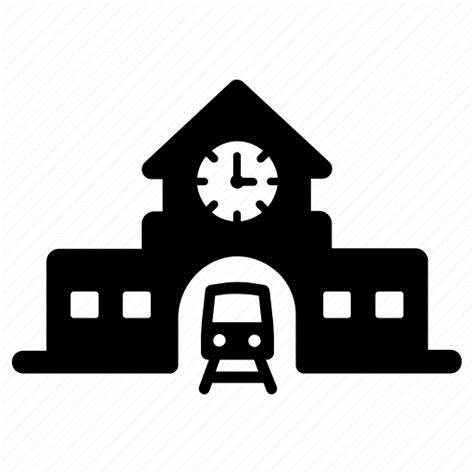 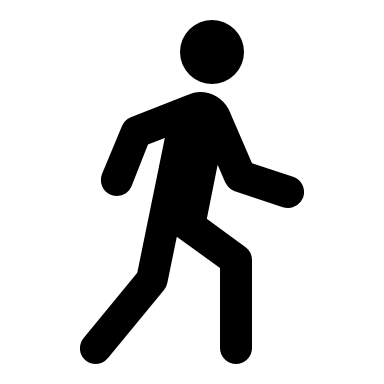 -34%
+8%
-5%
-19%
-39%
6
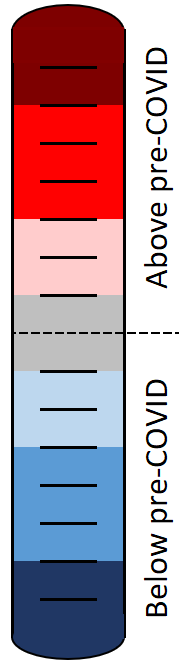 Recovery Tracker
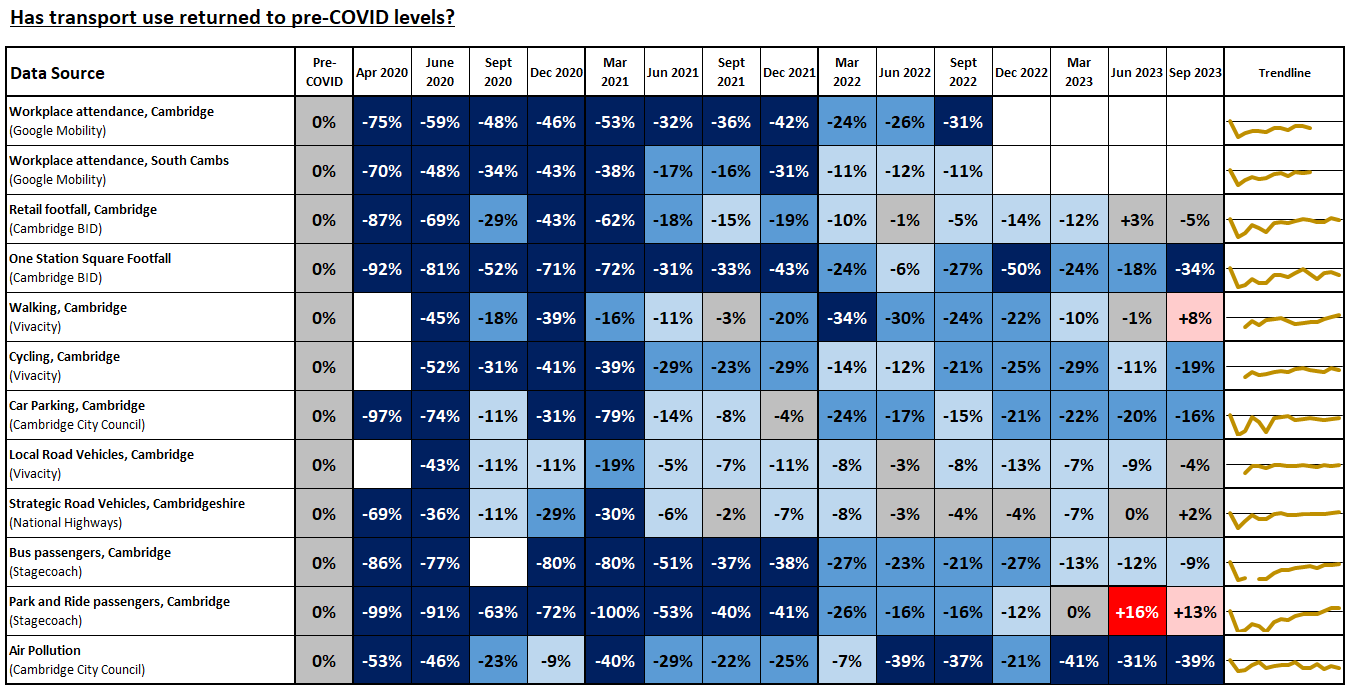 7
[Speaker Notes: Source: Various, listed in the Data Source column

Technical Notes: Our methodology for analysing the data continues to be refined to react to differing levels of data quality and data gaps. Therefore, you may observe small adjustments to the stats in the latest slide pack compared to previously published versions.

For example:
The method of calculating the strategic road network (SRN) recovery percentages changed in Dec 2022 to include data from a larger number of sites (originally 6 sites, now 24 sites). The SRN percentages have therefore been updated and may not reflect the values presented in previous slide packs for this reason.
The air pollution percentages historically used data from 5 sensors but one of these sensors was removed in April 2022 so the methodology for calculating the air pollution percentages has been adjusted. The air pollution percentages presented here may differ slightly from those in previous slide packs for this reason.

Commentary:
This slide indicates the extent to which each of the transport metrics has recovered over time in comparison to pre-Covid (2019 or early 2020) levels. 
Google mobility workplace, Cambridge: Plateaued recovery 31% below pre-Covid in Sept 2022. Data source discontinued in October 2022.
Google mobility workplace, South Cambridgeshire: fluctuating recovery, 11% below pre-Covid in Sept 2022. Data source discontinued in October 2022.
Retail footfall, central Cambridge: fluctuating recovery levels likely linked to seasonal variations. Currently just below pre-Covid.
One Station Square footfall: Erratic pattern of recovery over time. Currently some way below pre-Covid levels.
Walking, central Cambridge: Improving recovery trend. Currently above pre-Covid levels, albeit with variation by monitoring site.
Cycling, central Cambridge: Gradually improving recovery trend - currently some way below pre-Covid, albeit with variation by monitoring site.
Multi Storey Car Parking, central Cambridge: gradually improving recovery trend - currently just below pre-Covid.
Vehicle flows on local roads, central Cambridge: gradually improving recovery trend - currently just below pre-Covid.
Vehicle flow on strategic roads, county-wide: gradually improving recovery trend, currently just above pre-Covid levels, but with variation by district.
Bus passengers, Cambridge: improving recovery trend since March 2022. Currently just below pre-Covid.
Park and Ride passengers: stable recovery trend, now above pre-Covid levels in terms of overall passenger numbers, albeit with variation by P&R site..
Air pollution: Fluctuating trend in part linked to expected seasonal variations. Currently some way below pre-Covid levels.]
Travel Demand
8
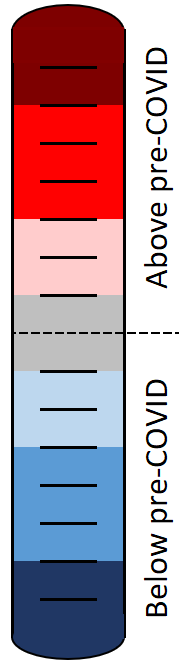 Has COVID-19 changed where we spend our time?
The pandemic caused us to spend more time at home and less time at a designated workplace. Whilst the extent of this impact has steadily reduced since Spring 2021, an impact was still being seen when Google discontinued this dataset in October 2022, particularly in Cambridge.
South Cambridgeshire
Cambridge
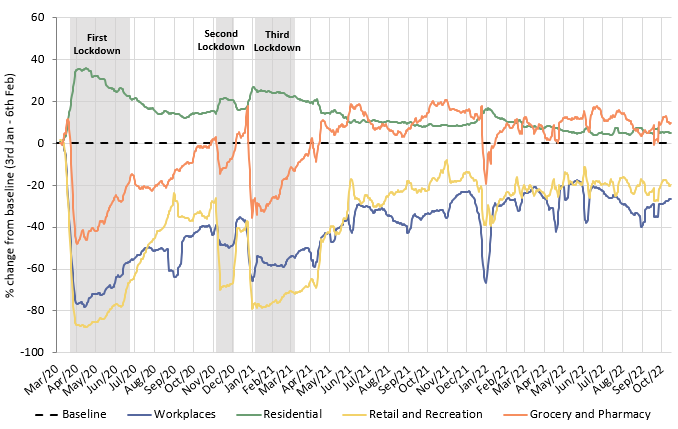 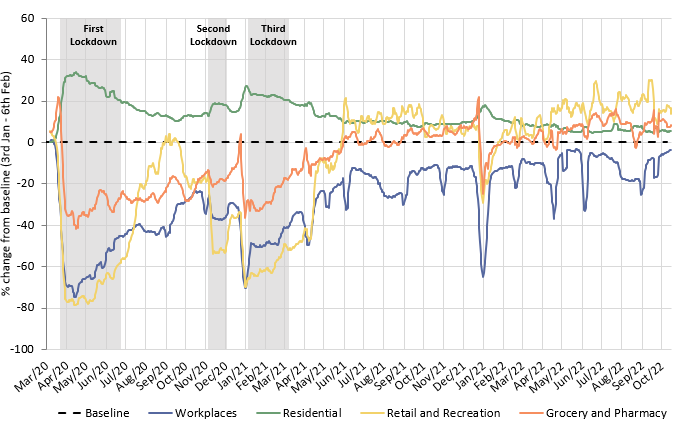 9
*Sourced from Google Mobility data which was discontinued on 16th October 2022. Numbers represent the % change from the baseline period. The baseline period is defined by Google as 3rd Jan – 6th Feb 2020.
[Speaker Notes: Source: Google LLC "Google COVID-19 Community Mobility Reports". https://www.google.com/covid19/mobility/ 

Technical notes: Data is gathered from Google account holders location history. This helps to demonstrate where people are spending their time. The data is based on the most recent month (October 2022) compared to the median of the corresponding day in the baseline period (3rd Jan-6th Feb 2020) as calculated by Google. Tabulated percentages represent the change from the baseline (3rd Jan – 6th Feb) to the most recent month. 

Commentary:  Cambridge: Cambridge grocery and pharmacy visits finished at 11% above pre-pandemic levels in October 2022. Meanwhile, retail and recreation visits finished 19% below pre-pandemic levels, which suggested that essential shopping recovered to a much stronger extent than leisure shopping. The proportion of people making workplace visits stayed steadfastly below the pre-Covid baseline, ending at -26% in October 2022. Conversely, residential visits finished 5% higher than the baseline, in part likely due to the persistence of remote working.
South Cambridgeshire: Data on workplace visits finished at 3% below pre-pandemic baseline levels. Similarly to Cambridge data, residential numbers were continually above the pre-pandemic baseline since the dataset began, finishing at 5% above the baseline in October 2022. Retail and recreation (+16%), and grocery and pharmacy (+9%) visits remain ahead of the pre-pandemic baseline in South Cambridgeshire, suggesting that people’s shopping and leisure habits recovered and then stabilised after the heavy disruption caused by the pandemic and associated lockdowns.]
Strategic Road Network
10
Strategic Road Network Monitoring Sites
Strategic Road Network traffic monitoring sites with continuous data
National Highways have approximately 1,400 permanent traffic monitoring sites on the strategic road network within Cambridgeshire and Peterborough.
Each monitoring site varies in its ability to reliably provide data over time, and periods of inactivity are common. It is therefore not appropriate to conduct a long-term analysis for all sites.
For this reason, only the 20 sensors with uninterrupted data from January 2019 onwards are included in this analysis. These 20 sites are shown on the map to the left.
Please note the number of sensors used within this analysis has decreased since the last update due to sensor outages. Therefore, absolute flow volumes will not be comparable to previous updates.
Cambridge sites
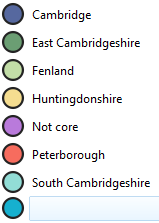 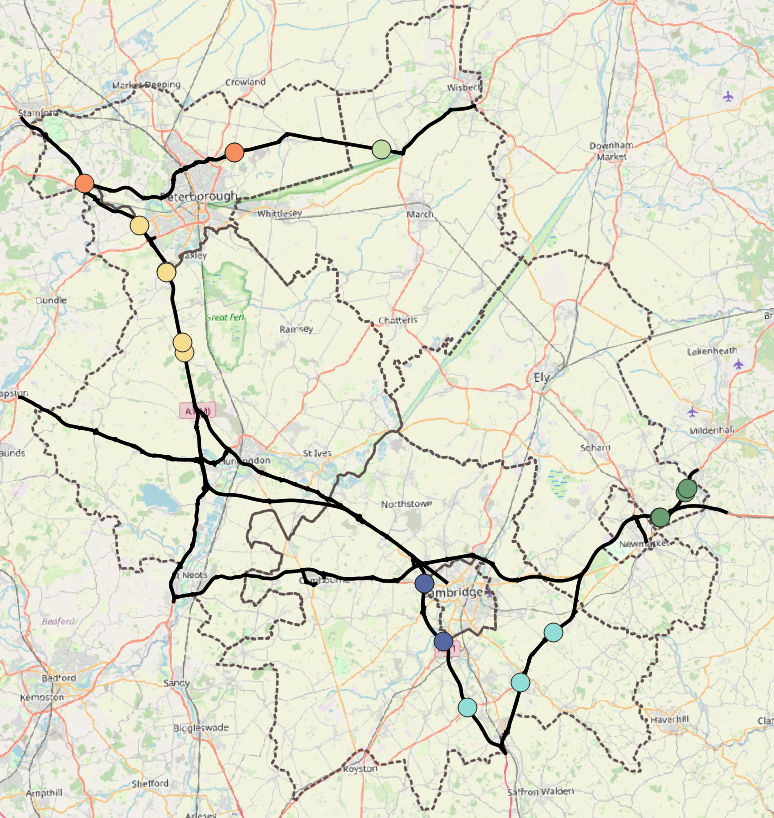 East Cambridgeshire sites
A47
A1
Fenland sites
N
Huntingdonshire sites
Peterborough sites
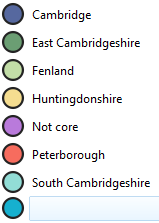 South Cambridgeshire sites
Strategic Road Network in Cambridgeshire and Peterborough
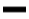 A1
A14
A11
A14
A14
A428
A1
M11
© OpenStreetMap Contributors
11
[Speaker Notes: Source: National Highways WebTRIS data. (https://webtris.highwaysengland.co.uk/)

Technical notes: 
Count site locations and IDs:
Cambridge: MIDAS site at M11/6886B, MIDAS site at M11/6820A, MIDAS site at M11/6886A
Peterborough: TMU Site 6502/2, TMU Site 6351/1, TMU Site 6351/2
East Cambridgeshire: MIDAS site at A11/0047B, TMU Site 6317/1, MIDAS site at A14/1241A, MIDAS site at A14/1241B. *Removed in September 2023 MIDAS site at A11/0883A.
Fenland: TMU Site 6350/2, TMU Site 6350/1
Huntingdonshire: TMU Site 6781/2, MIDAS site at A1M/2134A, MIDAS site at A1M/2220A, MIDAS site at A1M/2145B, MIDAS site at A1M/2219B. *Removed in September 2023: TMU Site 6816/1.
South Cambridgeshire: TMU Site 6312/2, TMU Site 6310/1, MIDAS site at M11/6747A]
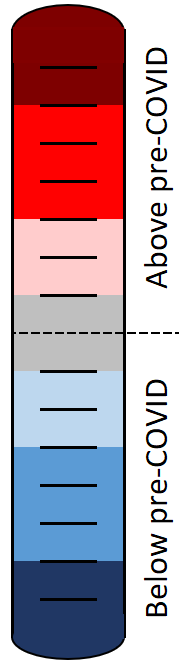 Strategic Road Network: Annual Average Daily Flow by Year
In Cambridgeshire and Peterborough, traffic volumes on the Strategic Road Network so far in 2023 are almost back to the 2019 full-year average volume and show an increase on the previous three years.
Annual Average Daily Flow across all 20 sensors
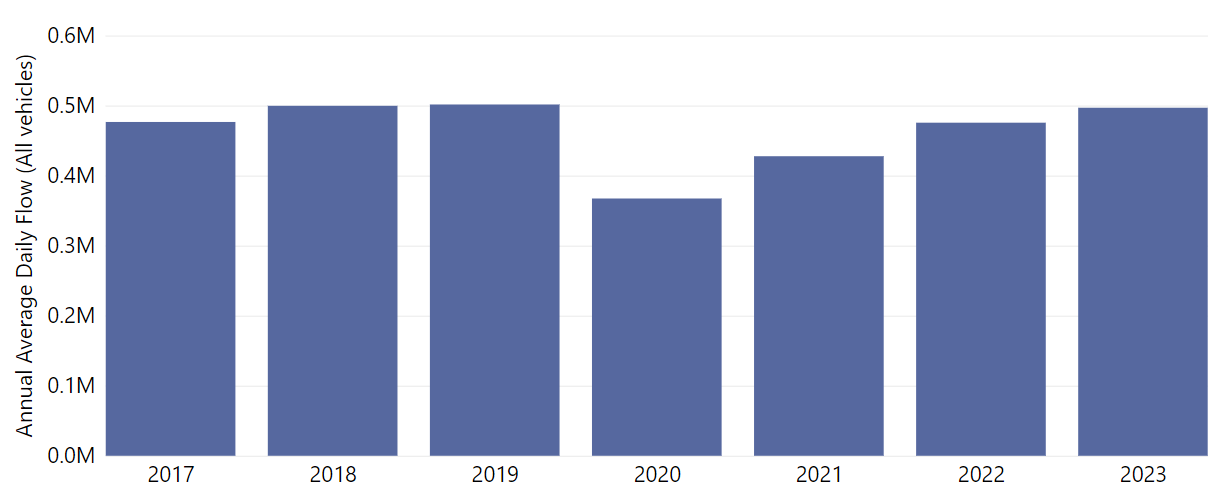 Jan – Sep average
change from 2019
-1%
change from 2019
-5%
change from 2019
-15%
change from 2019
-27%
12
Analysis based on 20 sensors - 3 sensors in Cambridge, 4 in East Cambridgeshire, 2 in Fenland, 5 in Huntingdonshire, 3 in Peterborough and 3 in South Cambridgeshire
[Speaker Notes: Source: National Highways WebTRIS data. 

Technical note: Average Daily Flow by year for main carriageway monitors in each district, all with data 2019 – 2023. This dataset averages across ALL days (Mon-Sun). The 2023 average is calculated using only Jan – Sep in 2023.]
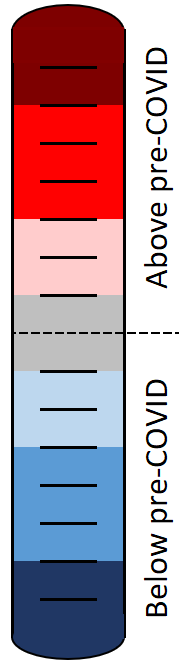 Strategic Road Network: Average Daily Flow by Month
Most districts have recovered to 2019 average daily flow levels, with an overall +2% change from 2019 across all the districts. Cambridge now far exceeds 2019 volumes, with a 14% increase on September 2019. Only South Cambridgeshire and Huntingdonshire remain below September 2019.
Percentage change from the same month in 2019
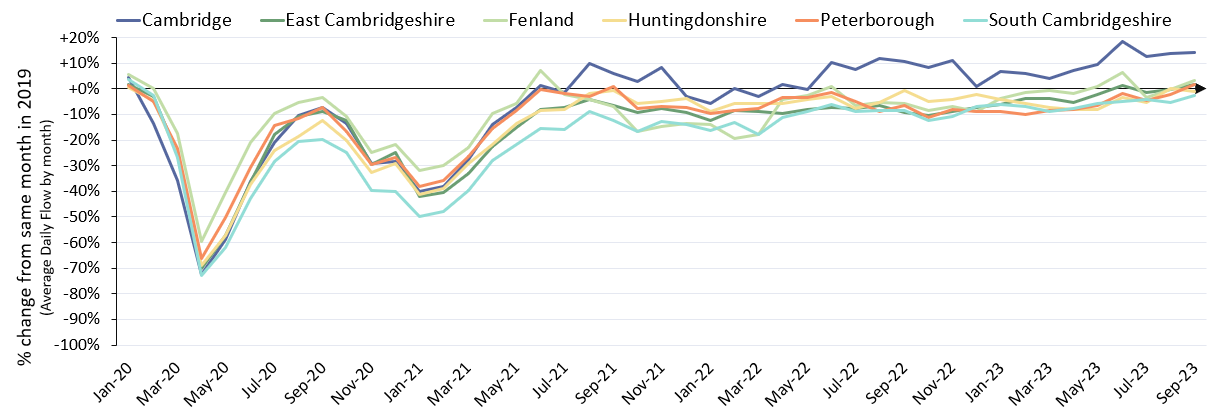 13
Analysis based on 20 sensors - 3 sensors in Cambridge, 4 in East Cambridgeshire, 2 in Fenland, 5 in Huntingdonshire, 3 in Peterborough and 3 in South Cambridgeshire
[Speaker Notes: Source: National Highways WebTRIS data. 

Technical note: The graph shows the percentage difference from the corresponding month in 2019 (e.g. March 2023 compared to March 2019). Created using Average Daily Flow by month data for main carriageway monitors in each district, all with data 2019 – 2023. This dataset averages across ALL days (Mon-Sun).]
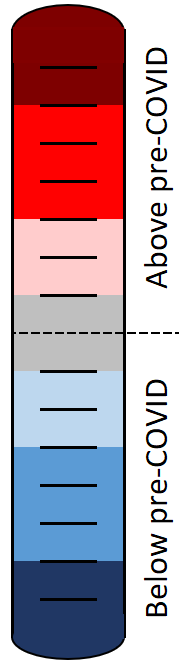 Strategic Road Network: Daily Flow by Day of the Week
On the strategic road network in Cambridgeshire, Monday, Saturday and Sunday show similar average flows to pre-COVID volumes. However, all the other days still  remain quite far behind September 2019 in September 2023, and in some cases even below September 2021 volumes.
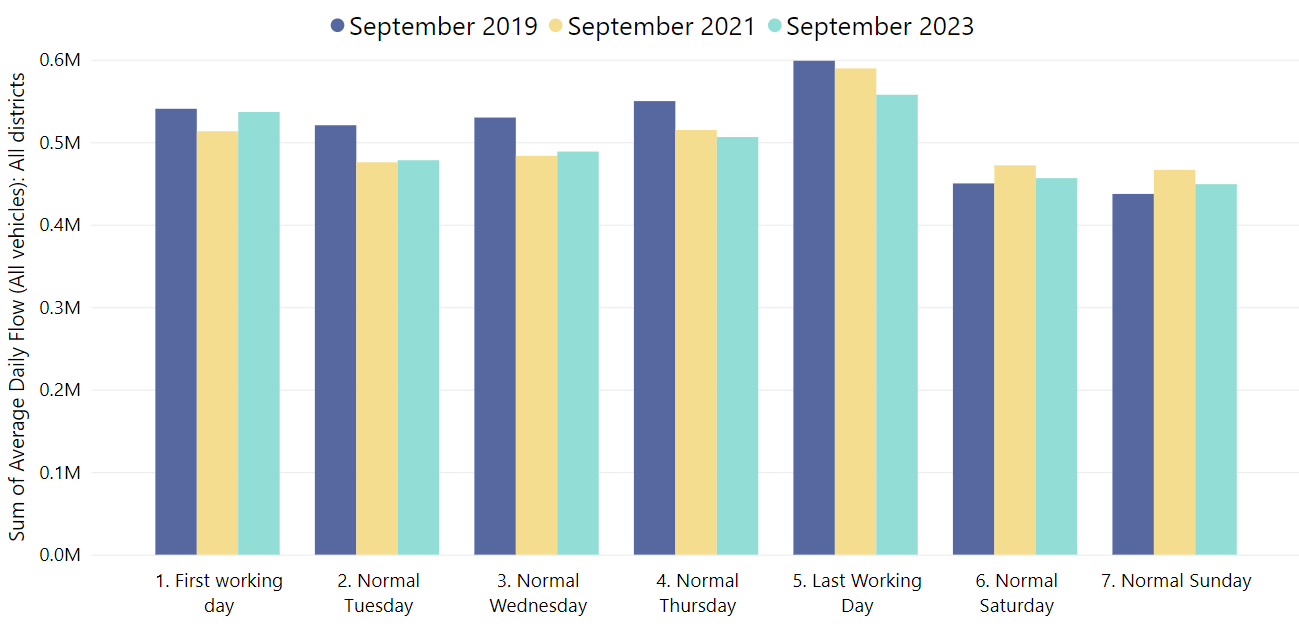 Sep 2021
Sep 2019
Sep 2023
Sep 2019
Sep 2019
Sep 2023
Sep 2019
Sep 2021
Sep 2019
Sep 2023
Sep 2021
Sep 2023
Sep 2021
Sep 2023
Sep 2021
Sep 2021
Sep 2021
Sep 2023
Sep 2019
Sep 2023
Sep 2019
14
Analysis based on 20 sensors - 3 sensors in Cambridge, 4 in East Cambridgeshire, 2 in Fenland, 5 in Huntingdonshire, 3 in Peterborough and 3 in South Cambridgeshire.
[Speaker Notes: Source: National Highways WebTRIS data. 

Technical note: Average Daily Flow in the week for main carriageway monitors in each district, all with data 2019 – 2023. Note the use of ‘normal’ days which allow for a ‘like-for-like’ comparison between comparable days. For example, bank holidays and school holidays are excluded from average flow calculations for ‘normal’ days. As such, this dataset does not account for the Christmas period, Christmas or New Year bank holidays, school summer holidays etc.]
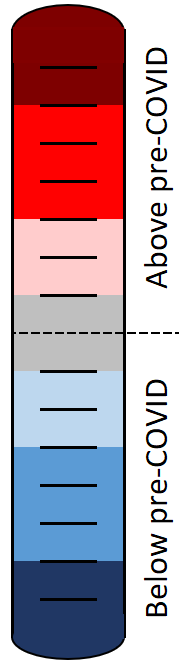 Strategic Road Network: Cambridge
Cambridge strategic road volumes continue to exceed pre-COVID volumes (+14% in September 2023) though have plateaued slightly from a peak over the summer months.
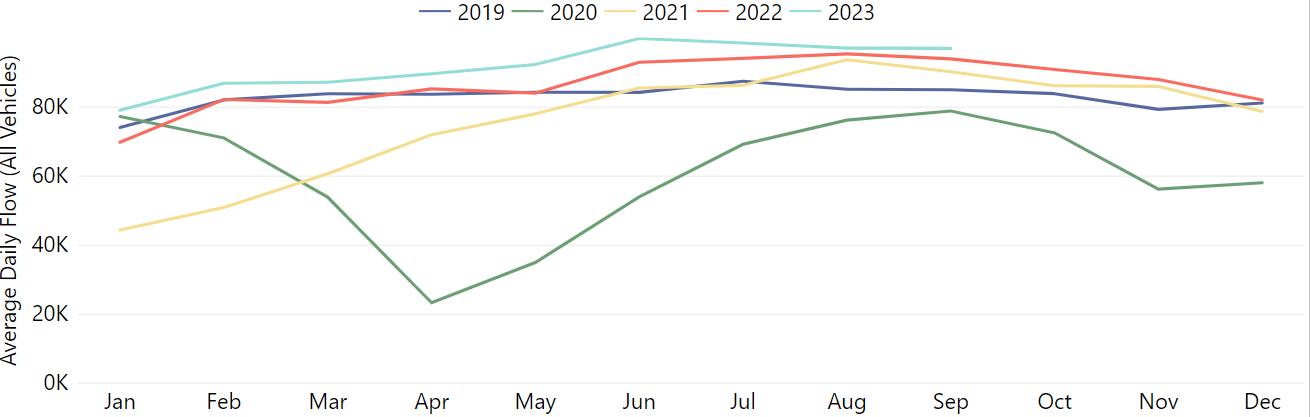 15
Analysis based on 3 sensors - all on the main carriageway of the M11 (2 near Madingley Road and 1 near Trumpington).
[Speaker Notes: Source: National Highways WebTRIS data.

Technical note:  This dataset averages across ALL days (Mon-Sun). Analysis based on 3 sensors - all on the main carriageway of the M11 (2 near Madingley Road and 1 near Trumpington).]
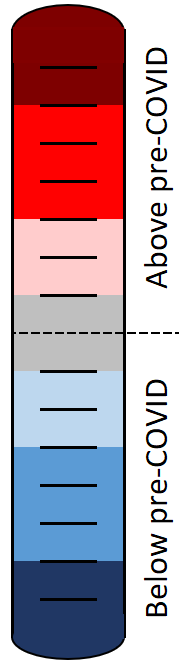 Strategic Road Network: East Cambridgeshire
East Cambridgeshire strategic road volumes are around pre-COVID volumes (+2%) and have also seen an increase from September 2022 (+12%).
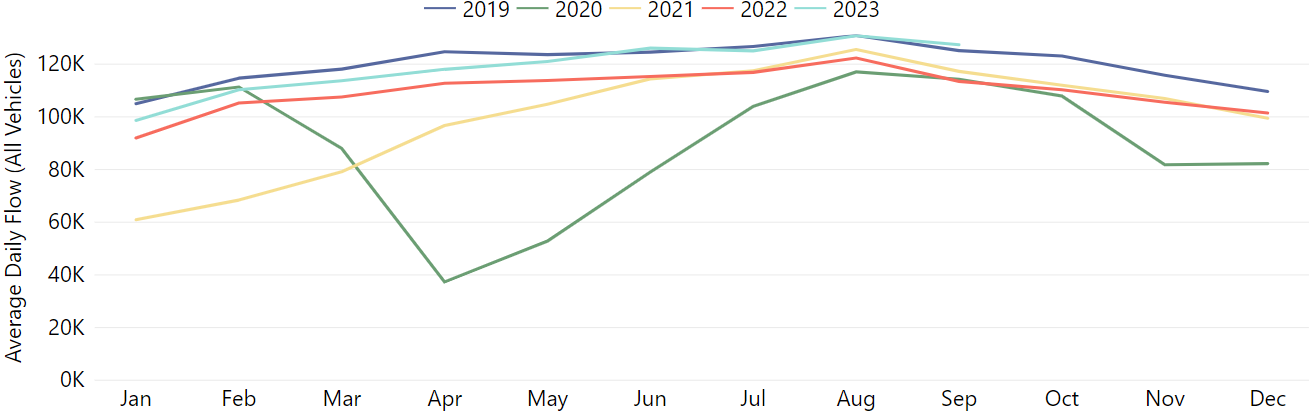 16
Analysis based on 4 sensors - 2 on the main carriageway of the A11 (close to Red Lodge) and 2 on the main carriageway of the A14 (2 north of Newmarket).
[Speaker Notes: Source: National Highways WebTRIS data. 

Technical note:  This dataset averages across ALL days (Mon-Sun). Analysis based on 5 sensors - 2 on the main carriageway of the A11 (close to Red Lodge) and 2 on the main carriageway of the A14 (2 north of Newmarket).]
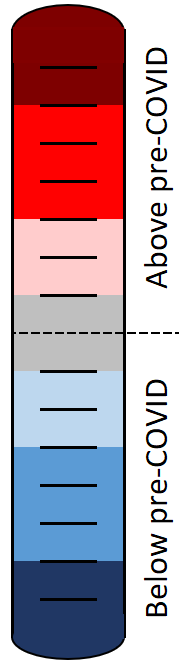 Strategic Road Network: Fenland
Fenland strategic road volumes are around pre-COVID levels (+3%) and have shown a gradual increase in volumes throughout 2023.
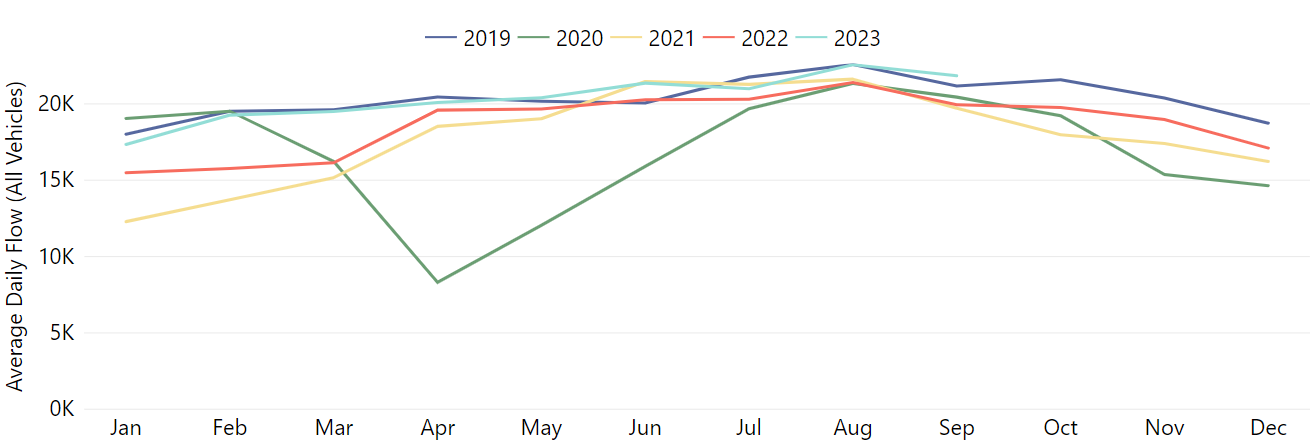 17
Analysis based on 2 sensors on the main carriageway of the A47 (both close to Guyhirn).
[Speaker Notes: Source: National Highways WebTRIS data. 

Technical note:  This dataset averages across ALL days (Mon-Sun). Analysis based on 2 sensors on the main carriageway of the A47 (both close to Guyhirn).]
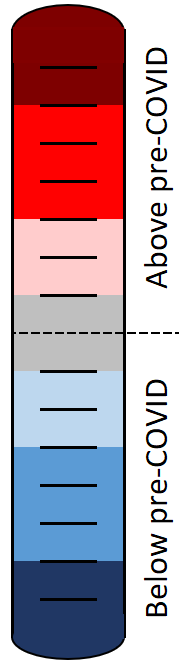 Strategic Road Network: Huntingdonshire
Huntingdonshire strategic road volumes remain just below 2019 volumes (-1%) and have shown little change over the past few years.
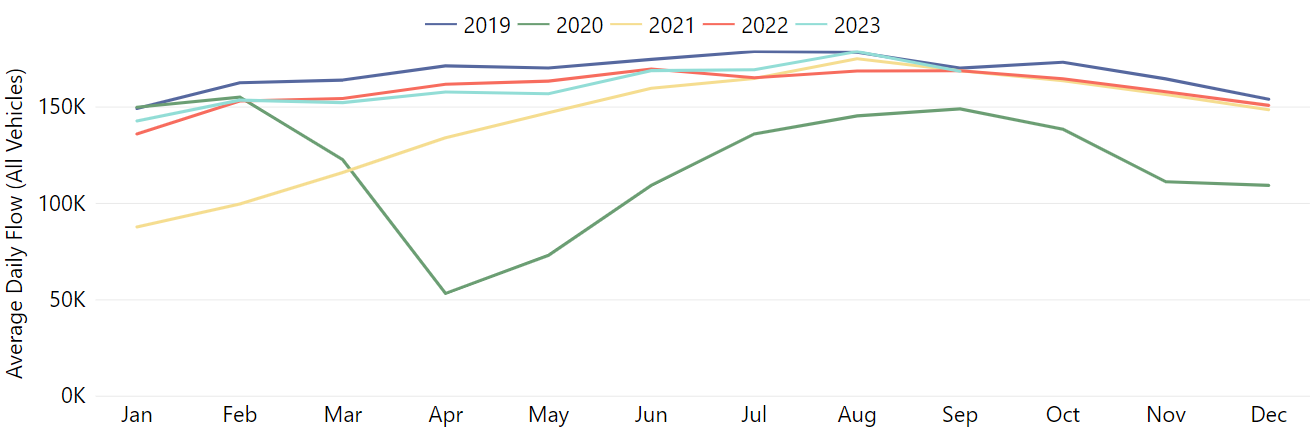 18
Analysis based on 5 sensors - 5 on the A1(M) (2 east of Sawtry, 2 west of Yaxley, 1 near Alwalton). A428 sensors excluded to avoid data bias due to the A14 roadworks.
[Speaker Notes: Source: National Highways WebTRIS data. 

Technical note:  This dataset averages across ALL days (Mon-Sun). Analysis based on 5 sensors - 5 on the A1(M) (2 east of Sawtry, 2 west of Yaxley, 1 near Alwalton). A428 sensors excluded to avoid data bias due to the A14 roadworks.]
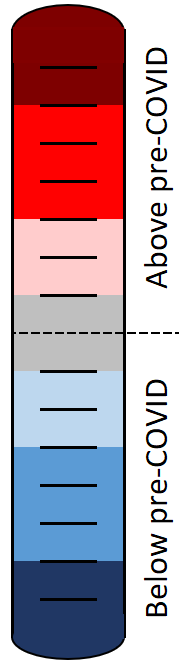 Strategic Road Network: Peterborough
Peterborough strategic road volumes are around pre-COVID volumes (+2%) and have seen a jump from September 2022 (+9%).
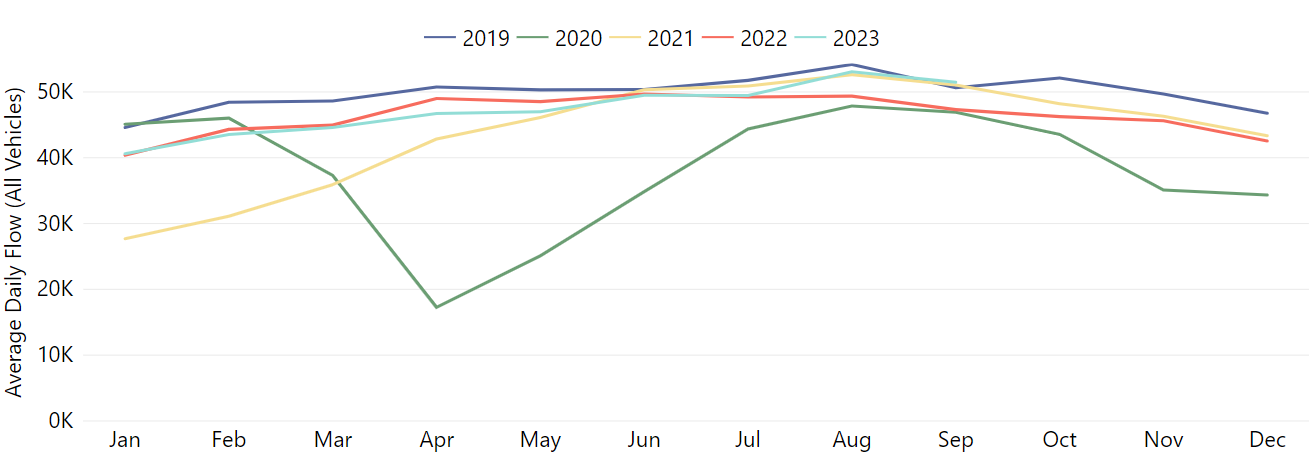 19
Analysis based on 3 sensors – 2 on the A47 (2 east of Dogsthorpe) and 1 on the A1 (1 north of Wansford).
[Speaker Notes: Source: National Highways WebTRIS data. 

Technical note:  This dataset averages across ALL days (Mon-Sun). Analysis based on 3 sensors – 2 on the A47 (2 east of Dogsthrope) and 1 on the A1 (1 north of Wansford).]
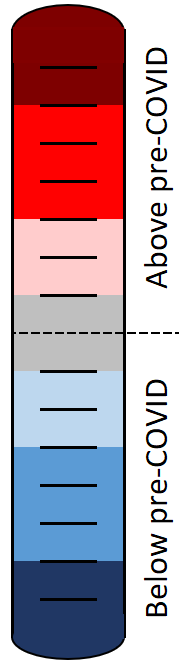 Strategic Road Network: South Cambridgeshire
South Cambridgeshire strategic road volumes are around pre-COVID volumes (-3%) and show an increase on both September 2021 (+11%) 
and September 2022 (+6%).
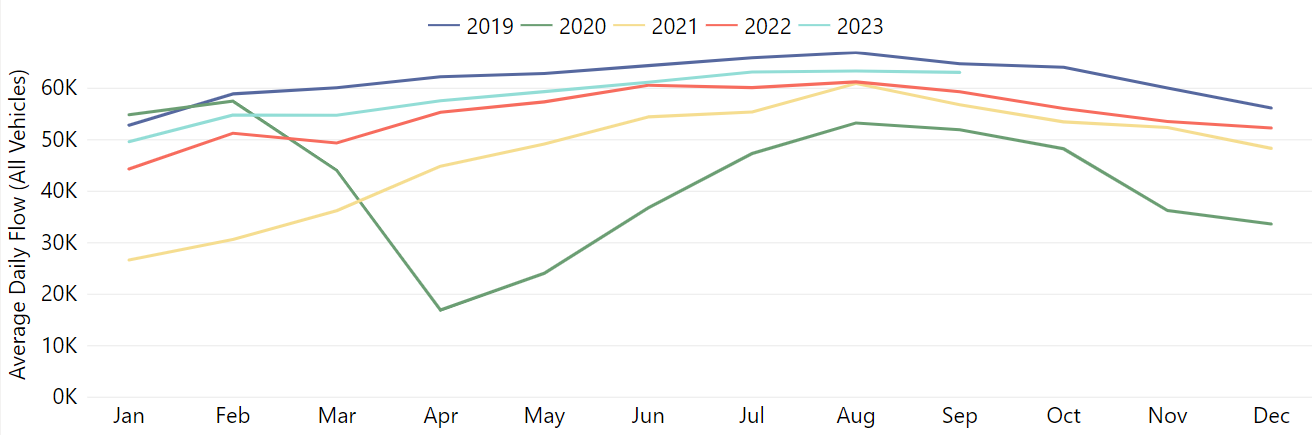 20
Analysis based on 3 sensors - 1 on the M11 (near Duxford) and 2 on the A11 (1 south of Great Wilbraham and 1 west of Abington). A428 sensors excluded to avoid data bias due to the A14 roadworks.
[Speaker Notes: Source: National Highways WebTRIS data. 

Technical note:  This dataset averages across ALL days (Mon-Sun). Analysis based on 3 sensors - 1 on the M11 (near Duxford) and 2 on the A11 (1 south of Great Wilbraham and 1 west of Abington). A428 sensors excluded to avoid data bias due to the A14 roadworks.]
Local Road Network:Motorised Vehicles
21
Local Road Network Monitoring Sites: Motorised Vehicles
Long Term Vivacity Monitoring Sites – Motorised Vehicles
The Mill Road and East Road sensors were upgraded in Sept 2022 and are now detecting significantly more cycles and pedestrians. As a result, the active travel flows at these locations are no longer comparable pre/post Sept 2022. 

The Milton Road (Mid) sensor is currently inactive.
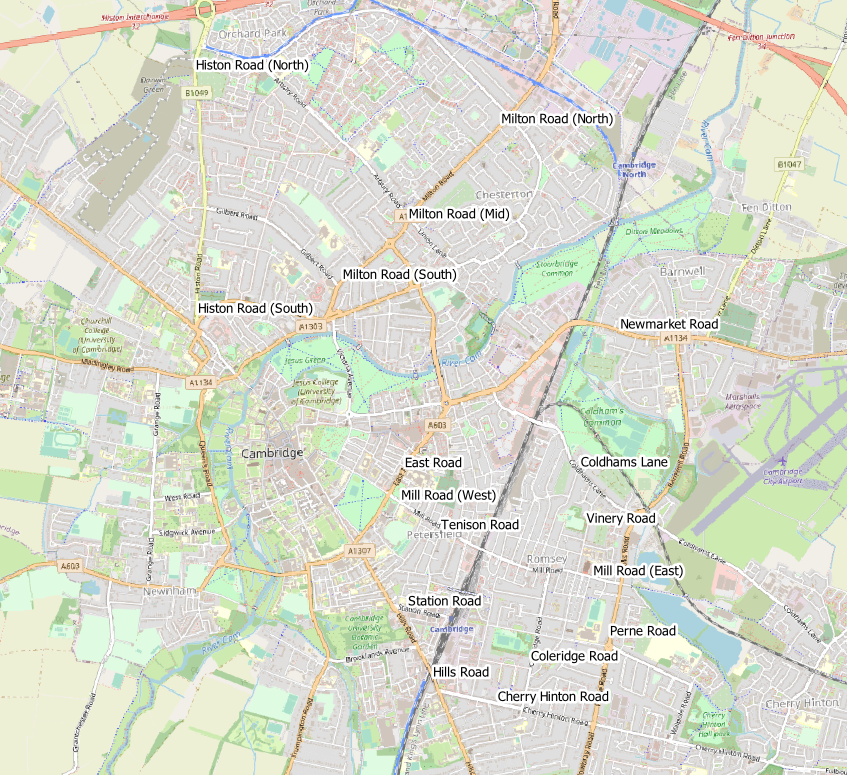 Legend
Comparable motorised vehicle data available for most months and years.
Comparable motorised vehicle data available for Sept 2019, Sept 2021, Sept 2022 & Sept 2023.
Comparable motorised vehicle data available for Sept 2019 and Sept 2023.
Comparable data not available for Sept 2019 and / or Sept 2023.
© OpenStreetMap Contributors
22
[Speaker Notes: Source: Cambridge Vivacity sensors

Technical note: This analysis has excluded sensors which may compromise the validity of historic comparisons when figures for all sites are combined. For example, some sites may have data gaps, road closures or events impacting data within the comparison period.]
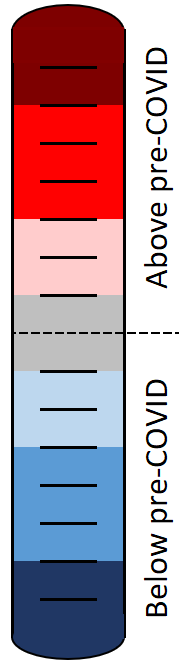 Local Road Network: Motorised Vehicle – Trends
In September 2023, local road vehicle flows were just ahead of September 2022 (+1%). However, volumes are below pre-Covid, September 2019 (-4%).
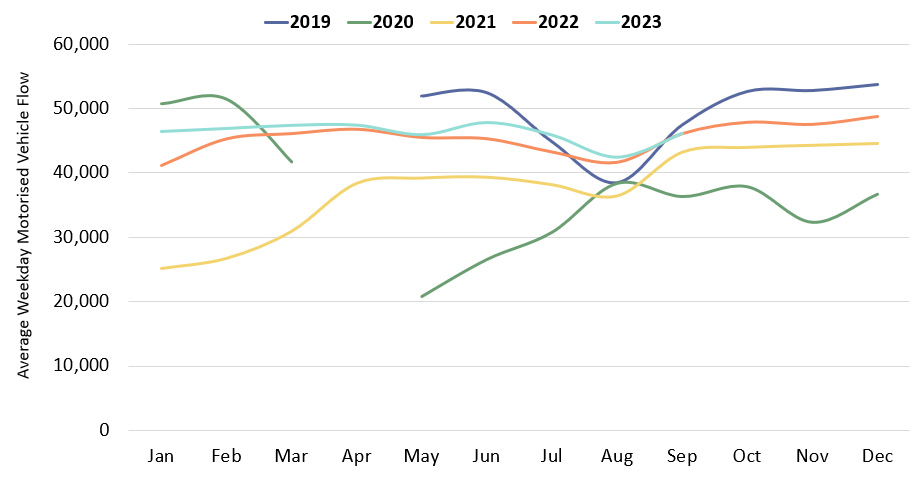 23
Sensors used for the analysis on this slide: Coleridge Road, Hills Road, Mill Road (West), Mill Road (East), and Tenison Road.
[Speaker Notes: Source: Cambridge Vivacity sensors

Technical Notes: 'Non-neutral days' are not included within the calculations. 
This chart shows the average volume of motor vehicles counted per weekday for each month/year . 
The table presents full week and weekend changes against various historic benchmarks to give an indication of how traffic flows are recovering.
Improved data cleaning processes are being developed to improve the omission of any poor quality / non-comparable data – gaps on the graph may be present for this reason. Care should be taken in interpreting these charts as they are solely based on the 5 locations stated – which dilutes the geographical coverage and may not provide a city-wide / holistic view.

Commentary: 
Motorised traffic flows have fluctuated slightly across summer months after having been relatively stable prior. Average motorised flows in September are 1% ahead of this point last year, with weekdays presenting as having no change against September 2022, but weekend motorised trips 7% ahead of September 2022.
Motorised flows remain below September 2019 (‘pre-COVID’) levels (-4%).]
Local Road Network: Motorised Vehicle - Annual Survey Sites
Cambridgeshire Annual Traffic Survey Sites
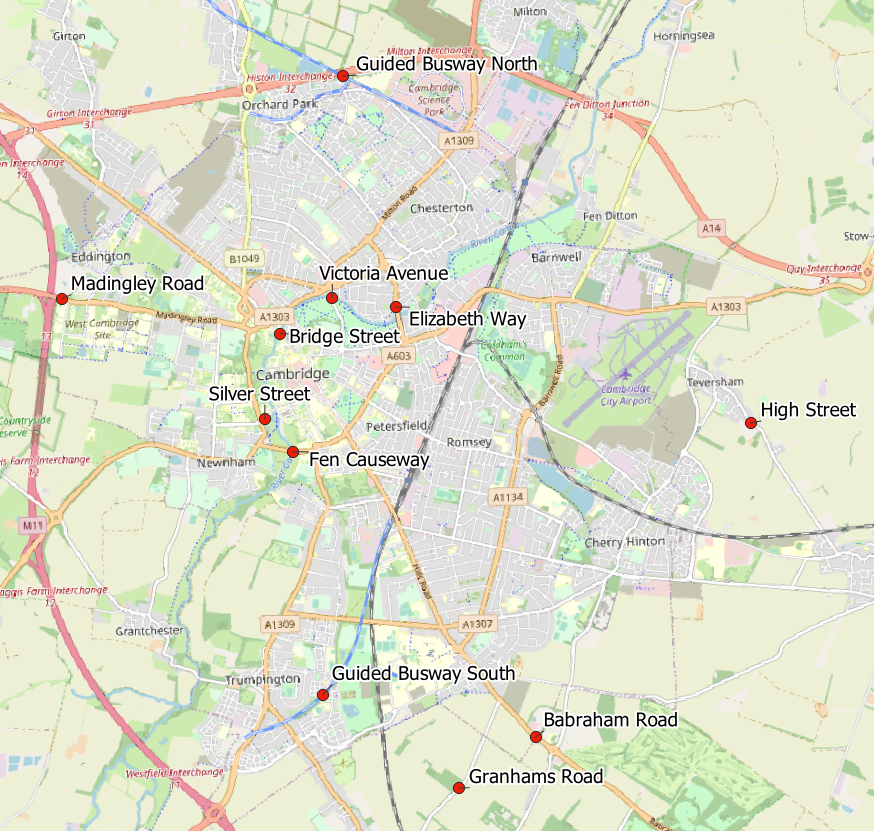 Cambridgeshire County Council commissions annual surveys to determine traffic levels around the county on a “typical” weekday. 

The sites shown in this map are those in and around Cambridge at which CCC has collected motorised traffic flows over several years.

Analysis of motorised traffic counts from these sites is presented on the following slide.
© OpenStreetMap Contributors
24
*Some locations are surveyed in Autumn, so 2023 data is not yet available.
Local Road Network: Motorised Vehicle - Peak Spreading
Motorised traffic is more evenly spread across the morning and afternoon than was observed pre-Covid (2017 – 2019). There is a gradual return of the evening peak in motorised traffic, though volumes are lower than in 2017, 2018 and 2019.
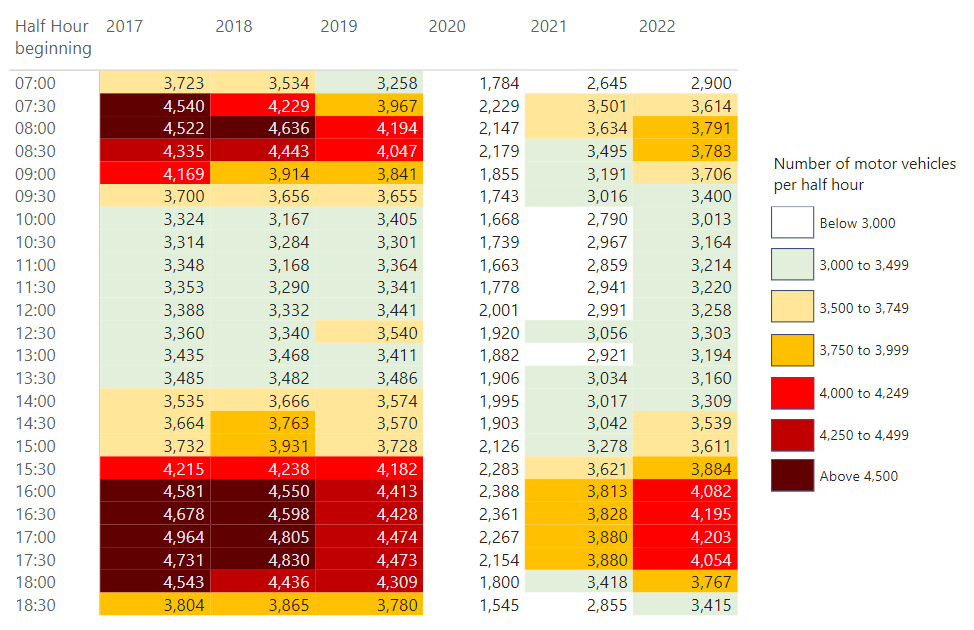 25
[Speaker Notes: Source: Cambridgeshire Annual Traffic Surveys (2017, 2018, 2019, 2020, 2021 and 2022).

Technical Note: These figures are based on the sum of motorised traffic counts across sites in Cambridge (see previous slide) on a single day (i.e. not an average across a longer time period). The survey day is chosen in order to most closely represent a “typical” day for traffic flows (i.e. avoid bank holidays, any weeks with strike action, any other special circumstances which can distort volumes).

Commentary: 
The years before Covid (2017 to 2019) show a greater number of cells with high traffic volumes (above 4,000 per half hour period), with a particularly prominent morning peak between 7:30 and 9:00 am which is not replicated in 2022. Only 4pm to 5.30pm presents with more than 4,000 vehicles per half hour in 2022. While the pre-Covid morning peak is not yet visible, motorised flows have gradually increased each year since the pandemic (2020).]
Local Road Network:Vehicle Split
26
Local Road Network Monitoring Sites: Vehicle Split
Long Term Vivacity Monitoring Sites – Vehicle Split
The Mill Road and East Road sensors were upgraded in Sept 2022 and are now detecting significantly more cycles and pedestrians. As a result, the active travel flows at these locations are no longer comparable pre/post Sept 2022. 

The Milton Road (Mid) sensor is currently inactive.
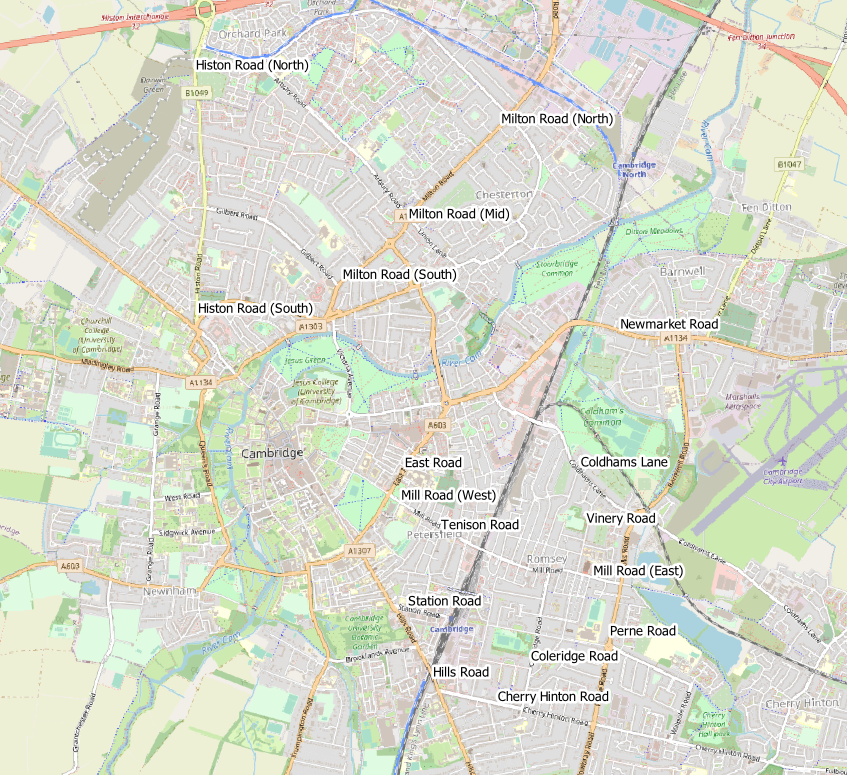 Legend
Comparable data available for all modes for most months and years.
Comparable data available for all modes for Sept 2019, Sept 2021, Sept 2022 & Sept 2023.
Comparable data available for all modes for Sept 2019 and Sept 2023.
Comparable data not available for Sept 2019 and/or Sept 2023.
© OpenStreetMap Contributors
27
[Speaker Notes: Source: Cambridge Vivacity sensors

Technical note: This analysis has excluded sensors which may compromise the validity of historic comparisons when figures for all sites are combined. For example, some sites may have data gaps, road closures or events impacting data within the comparison period.]
Local Road Vehicle Split: Overall
September 2023 has seen average daily traffic volumes fall in comparison to previous years. There is no great alteration in modal split between the years – but active modes of transport accounted for 25% of traffic flows – similar to pre-Covid (24% in September 2019).
Transport mode split – sum of 4 sensors in Cambridge: Four-year comparison.
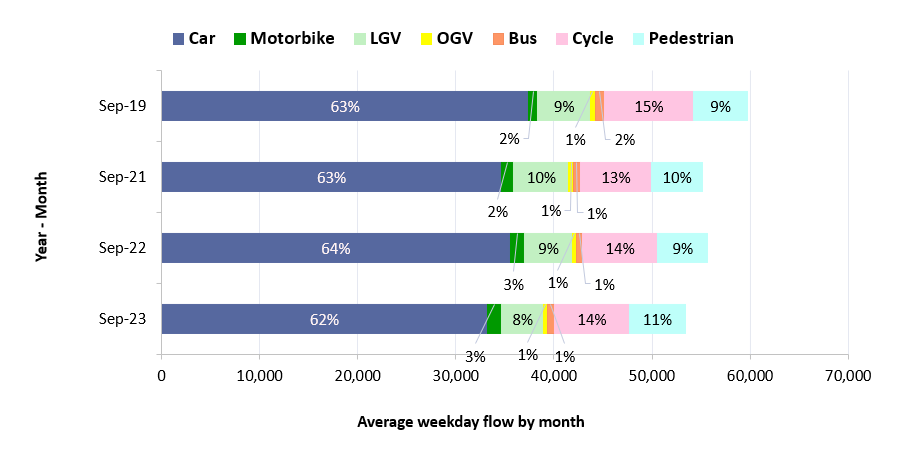 *Active Travel includes cyclists and pedestrians
28
Sensors used for the analysis on this slide: Coldham’s Lane, Coleridge Road, Hills Road, and Tenison Road.
[Speaker Notes: Source: Cambridge Vivacity sensors

Technical Notes: Sensors included within the four-year chart are: Coldham’s Lane Coleridge Road, Hills Road, and Tenison Road. 'Non-neutral' days are not included within average weekday flow calculations. Fridays are not counted as a weekday. Traffic flows on all other days are counted and used to calculate a typical 'average' traffic flow within central Cambridge on a weekday. 
We have selected the most recent month of data (Sept 2023) and compared it to three historic time periods to show how traffic flows have evolved since these sensors were installed. 
Please note that rounding may lead to active travel % share (walking + cycling) on the bar chart appearing different from the share on the table.

Commentary
Motor vehicles dominate in all years. Active travel is now 25% of all traffic in September 2023 – just ahead of pre-Covid (September 2019 – 24%).
Volumes are lower in September 2023 than in the previous three September periods, with a daily average flow of just over 53,000. This is in comparison to 2021 and 2022, in which average daily flows were above 55,000; and 2019 which saw average daily traffic flows of almost 60,000.
Cars are the largest individual mode of transport (62%). This is lower than pre-Covid (63% - September 2019).
Pedestrians have seen a slight increase in proportionate share of journeys in comparison to pre-Covid, although cyclists have seen a marginal decrease in proportionate share of journeys across the same time period.]
Local Road Vehicle Split: By Location
Average two-way weekday flow for Sept 2019, Sept 2021, Sept 2022, Sept 2023.
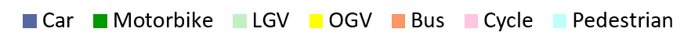 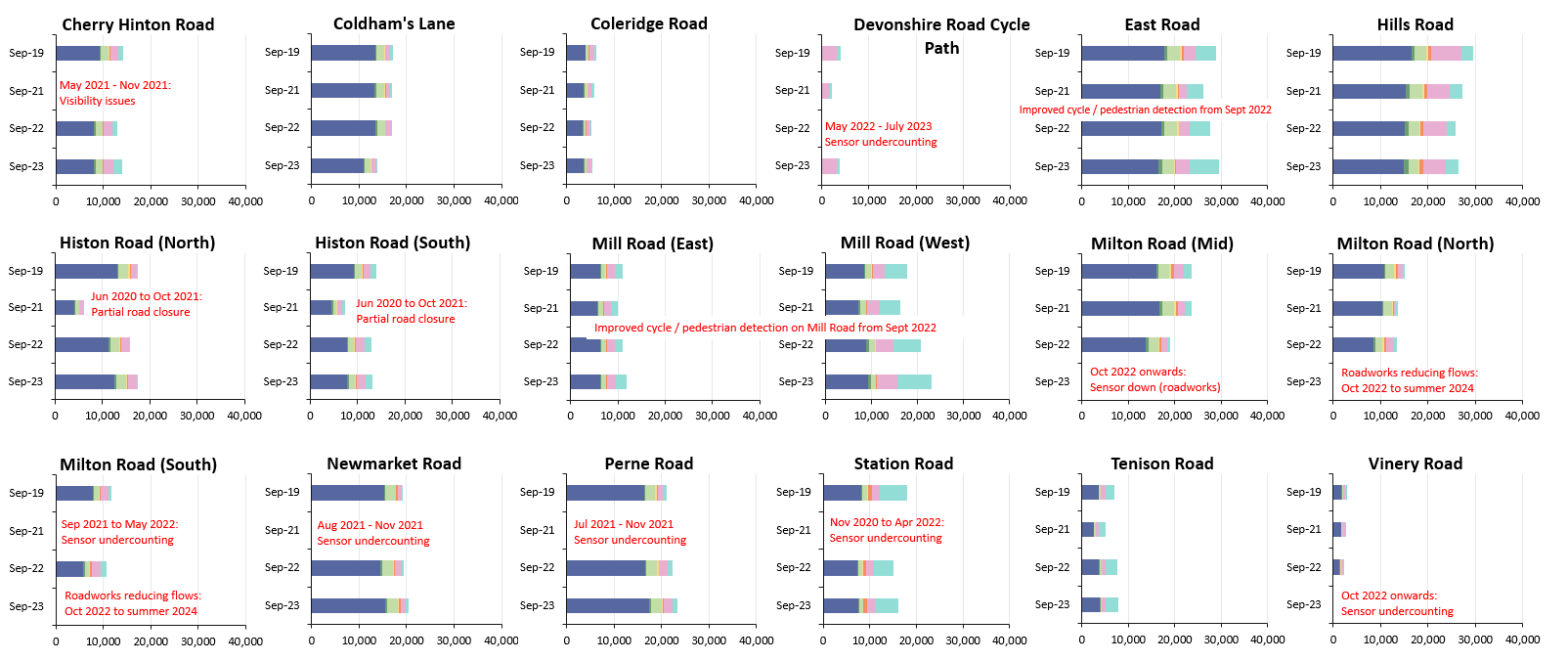 29
[Speaker Notes: Source: Cambridge Vivacity sensors

Technical Note:
Non-neutral days are not included within the average weekday flow calculations. Weekdays are defined as Monday to Thursday, as per DfT guidance. We have selected the most recent month of data (March 2023) and compared it to three historic months to show how traffic flows have evolved since these sensors were installed.
 
Please see the comments on the slide which highlight events which are considered likely to have impacted the data. For example, there may be a data gap or a change that is likely to affect the counts either upwards or downwards – and so require caution to be taken when assessing the outputs.

Commentary:
Cars are the largest individual category in all locations across all years – but some sites are seeing the dominance of cars recede slightly, such as Newmarket Road, Perne Road and Station Road.
Overall, however, there has not been a significant impact on modal split at most locations - with the exceptions being sites which have had a sensor upgrade that enables vastly improved active mode counts (these are East Road, Mill Road West and Mill Road East).
Generally we are seeing a rebound from June 2021 (mid-Covid), except for Hills Road is presenting with overall flows which are lower than June 2021.]
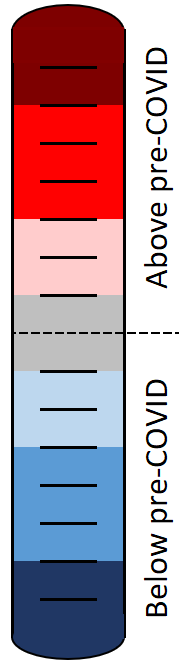 Local Road Network: Recovery Map
Cambridge motorised flows in September 2023 are 8% below pre-Covid (September 2019) levels. However, active travel is 2% above pre-Covid levels. Some sites have seen large increases in active travel volumes in comparison to September 2019.
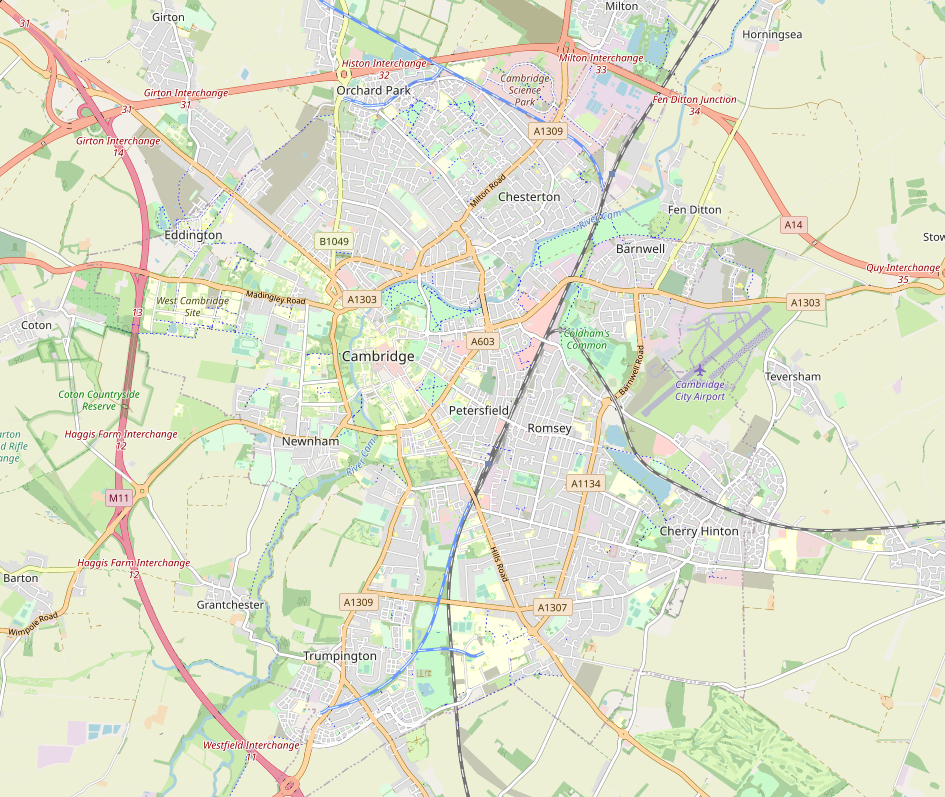 All 9 Sites Combined
Active Travel: +1%
Motorised Travel: -17%
+2%
-8%
Histon Road (South)
Active Travel: +73%
Motorised Travel: -14%
Coldham's Lane
Active Travel: +21%
Motorised Travel: -44%
-15%
+22%
N/A
-19%
-13%
Tenison Road
Active Travel: +36%
Motorised Travel: -17%
Devonshire Rd Cycle Path
Active Travel: +2%
Motorised Travel:
-6%
+24%
-10%
+4%
Station Road
Active Travel: +11%
Motorised Travel:
Hills Road
Active Travel: -36%
Motorised Travel: -7%
-11%
-15%
-9%
Cherry Hinton Road
Active Travel: +43%
Motorised Travel: -17%
Perne Road
Active Travel: -31%
Motorised Travel: -19%
Coleridge Road
Active Travel: -31%
Motorised Travel: -19%
+64%
-25%
+42%
-12%
+7%
-10%
30
[Speaker Notes: Source: Cambridge Vivacity sensors

Technical Note: Calculations are made on an average weekday. Low and zero flows are removed from any average calculations. Any ‘non neutral’ days - such as bank holidays or school holidays – are also excluded.
Data is shown only for the nine sensors with comparable data for September 2019 and September 2023 for both active and motorised traffic flows.

Commentary:
Active travel is 2% ahead of pre-Covid levels across these sites; with some sites presenting large increases against September 2019. Notably Perne Road (+64%) and Cherry Hinton Road (+42%). This is somewhat counterbalanced by decreases at Coleridge Road (-25%) and Hills Road (-15%).
Motorised travel is 8% below pre-pandemic levels overall across these sites; with Perne Road (+7%) and Tenison Road (+4%) the only individual sites which do not show a drop against September 2019 levels.
Coldham’s Lane has seen the largest individual drop in motorised vehicle flows against September 2019 (-19%).]
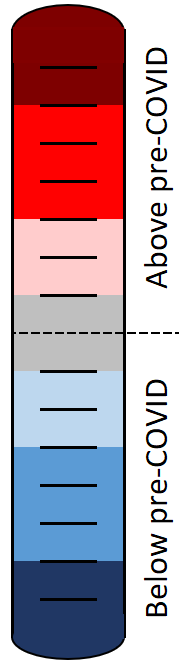 Local Road Network: Recovery by Location and Mode
Motorcycle volumes are higher than pre-Covid (September 2019) at all sites. Some sites show a large increase in active travel volumes. Motorised volumes have fallen at all sites except Perne Road (+7%) and Tenison Road (+4%).
% change in weekday volumes
Pre-COVID to Now:
September 2019 to September 2023
31
Data shown only for the sensors with comparable data for September 2019 and September 2023.
[Speaker Notes: Source: Cambridge Vivacity sensors

Technical Note: Weekday volumes do not include Fridays. Low and zero flows are removed from any average calculations, and any ‘non neutral’ days - such as bank holidays or school holidays – are also excluded.

Commentary: Motorcycles are ahead of pre-Covid (Sept 2019) counts at all sites.
Coldham’s Lane is showing the largest fall in car volumes (-18% against September 2019).
Perne Road is showing the largest increase in Active travel (+64% against September 2019).
There is a noticeable variation in cycling and pedestrian volumes across these sites in comparison to pre-Covid. For example, Cherry Hinton Road shows a 75% increase in pedestrian counts; whereas Coleridge Road shows a 53% decrease. 
Elsewhere, cycling counts are 76% ahead of pre-Covid at Perne Road; whereas Hills Road shows a 23% drop across the same time-span.]
Local Road Network:Active Travel
32
Local Road Network Monitoring Sites: Active Travel
The Mill Road and East Road sensors were upgraded in Sept 2022 and are now detecting significantly more cycles and pedestrians. As a result, the active travel flows at these locations are no longer comparable pre/post Sept 2022. 

The Milton Road (Mid) sensor is currently inactive.
Long Term Vivacity Monitoring Sites – Active Travel
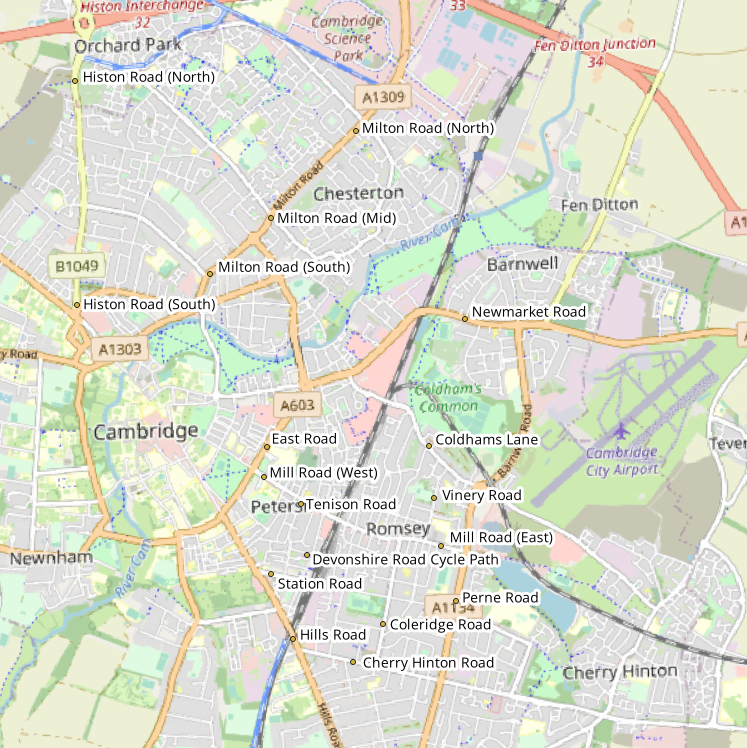 Legend
Comparable active travel data available for most months and years.
Comparable active travel data available for Sept 2019, Sept 2021, Sept 2022 & Sept 2023.
Comparable active travel data available for Sept 2019 and Sept 2023.
Comparable data not available for Sept 2019 and/or Sept 2023.
© OpenStreetMap Contributors
33
[Speaker Notes: Source: Cambridge Vivacity sensors

Technical note: This analysis has excluded sensors which may compromise the validity of historic comparisons when figures for all sites are combined. For example, some sites may have data gaps, road closures or events impacting data within the comparison period.]
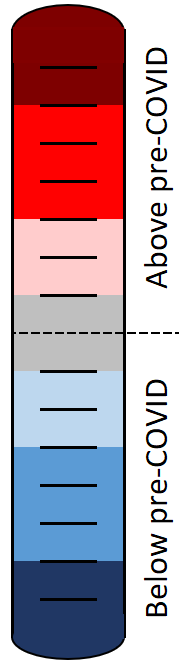 Local Road Network: Cyclists
September 2023 cycling volumes are 19% below pre-Covid (September 2019) – albeit are presenting as similar to mid-Covid (September 2021) and last year (September 2022). Weekday volumes in September 2023 are presenting slightly higher than weekends.
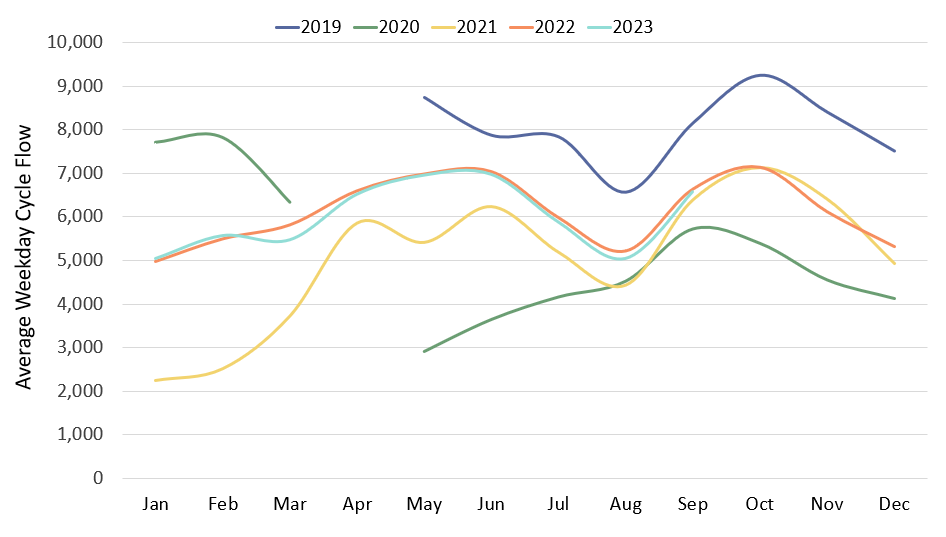 34
Sensors used for this analysis: Coleridge Road, Hills Road, and Tenison Road.
[Speaker Notes: Source: Cambridge Vivacity sensors

Technical note: Bank holiday weeks are not included within the calculations. School holidays are also excluded (except summer holidays in order to obtain figures for August). Sensors used within the calculations: Coleridge Road, Hills Road, and Tenison Road.

Commentary: September 2023 is 19% below pre-Covid overall, but presents with no change against this time last year. 2023 is presenting a very similar monthly pattern to that which we saw in 2022.

Weekend cycling volumes are 17% below pre-Covid (September 2019), which is slightly better than weekday recovery, which is at -19%.

The reverse pattern is seen when compared to September 2022 – with weekdays only 1% below this point last year, whereas weekends are 3% below September 2022 volumes.]
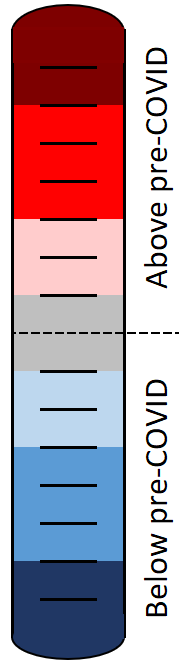 Local Road Network: Pedestrians
Pedestrian volumes in September 2023 were 8% ahead of pre-Covid (September 2019). 
Weekdays in September 2023 were 11% ahead of pre-Covid, but weekends were 5% below September 2019 levels.
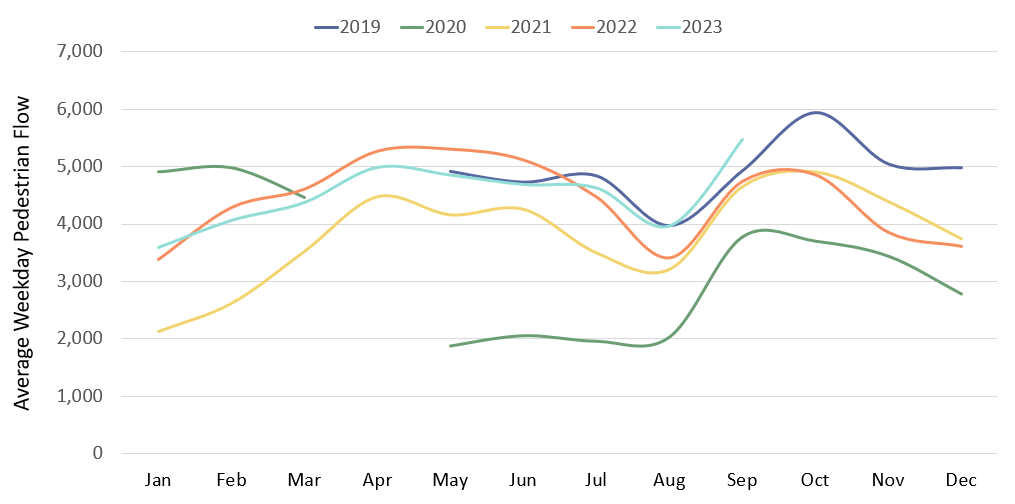 35
Sensors used for this analysis: Coleridge Road, Hills Road, and Tenison Road.
[Speaker Notes: Source: Cambridge Vivacity sensors

Technical Note: Bank holidays and school holidays do not get included in these monthly averages. Fridays are not counted as a 'weekday’ - but Fridays are included in the 'Mon-Sun' calculations.
Sensors used within the calculations: Coleridge Road, Hills Road, and Tenison Road.

Commentary: Pedestrian volumes in September 2023 are 8% ahead of pre-Covid (September 2019) levels. Weekdays show an 11% increase against pre-Covid, while weekends show a decrease of 5%. 

September 2023 pedestrian volumes are 9% ahead of mid-Covid (September 2021), however weekends are showing a 15% drop against mid-Covid pedestrian traffic.

Pedestrian volumes in September 2023 are above last year (+12% in comparison to September 2022). Once again, weekends are lower than the comparison period (-4%), while weekdays have seen an increase (+15%).]
Local Road Network: Active Travel Census Sites
Cambridgeshire Annual Traffic Survey Sites – River Screenline and Cycle Routes
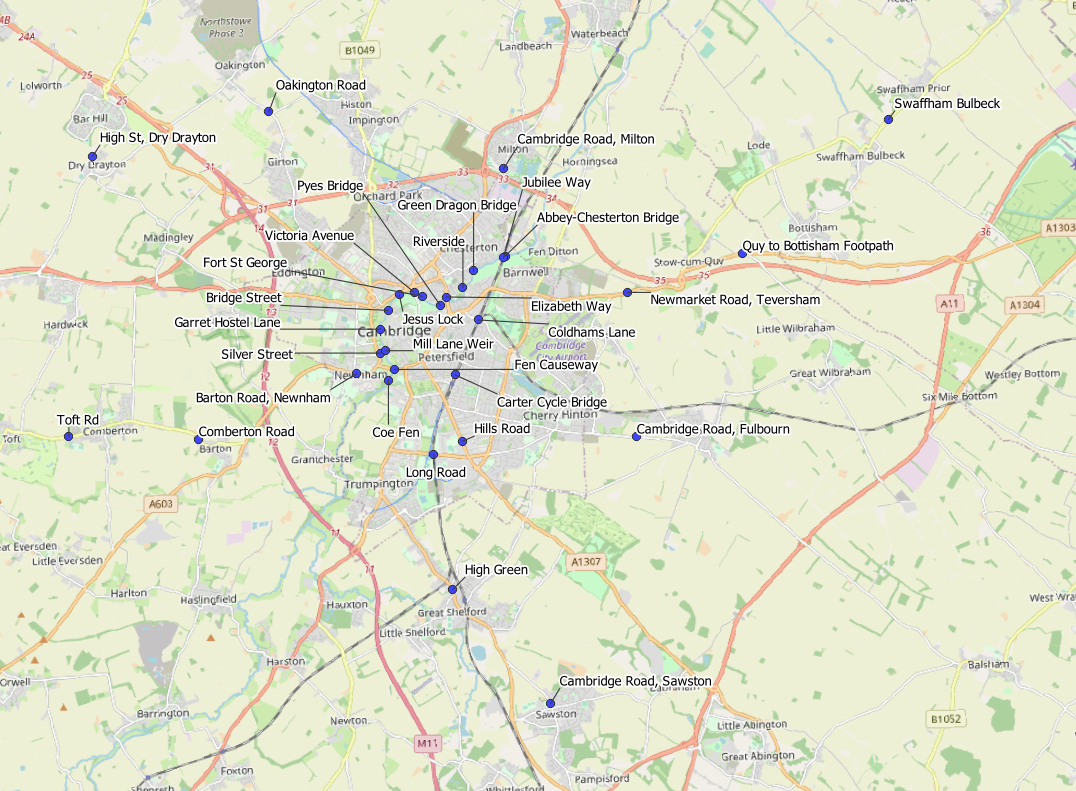 © OpenStreetMap Contributors
Local Road Network: Active Travel Peak Spreading
The pattern of active travel in 2023 more closely resembles that which we saw between 2017 and 2019 – particularly the extent of peak spreading in the afternoon / evening – although volumes are still a little below pre-COVID. Morning peak volumes are still some way below pre-COVID.
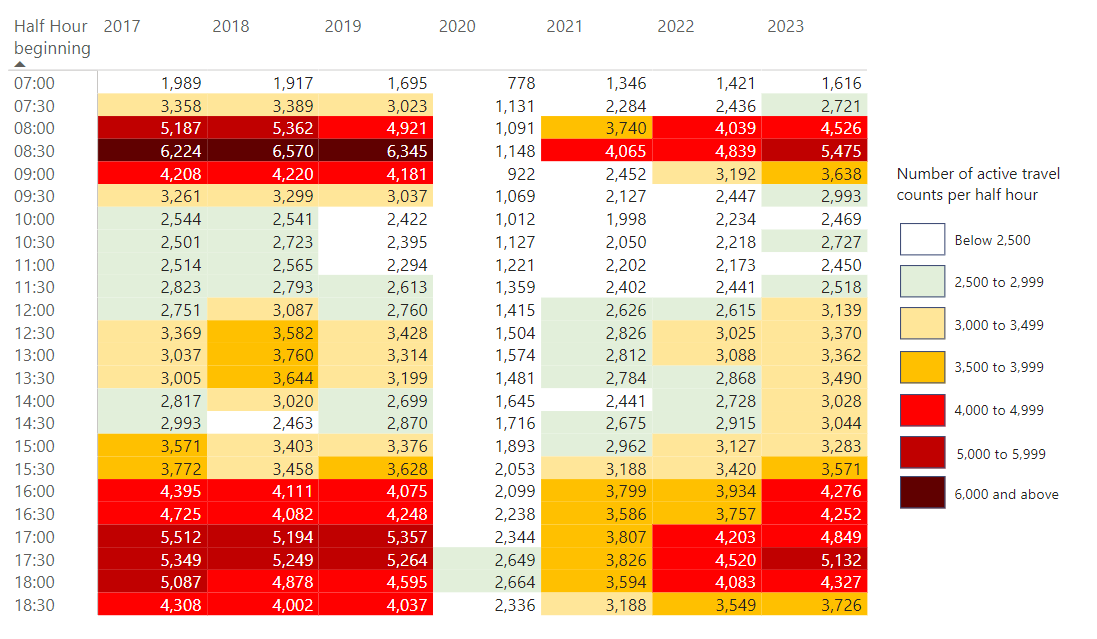 37
[Speaker Notes: Source: Cambridge Spring Census – Screenline & Cycle Route Monitoring. 

Technical Note: The data is derived from a single survey day, conducted in spring across all the years shown. The survey day is chosen in order to most closely represent a “typical” day for traffic flows (i.e. avoid bank holidays, any weeks with strike action, any other special circumstance which can distort volumes). The flows calculated here are a total for all 14 sites in 2022 and 2023, and 13 sites in 2017-2021 inclusive (Abbey Chesterton Bridge only opened in early 2022). 
As active travel can be erratic due to weather conditions on an individual day, we would advise some caution in using these figures as they are taken from an individual daily survey rather than an average volume calculated over a long period of times

Commentary: Prior to Covid (2017 - 2019), there was a morning peak of more than 6,000 at 8:30am. This has not been since 2019, albeit with the 8:30am morning peak gradually returning (albeit at a lower volume of 5,475 in 2023). Evening peak volumes and spread are much closer to those seen pre-Covid, hitting between 4,000 and 5,500 trips between the hours of 4pm and 6.30pm.]
Retail Footfall
38
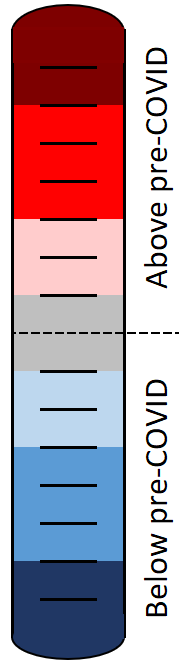 Retail Footfall: Central Cambridge
Retail footfall in Cambridge is 5% below pre-COVID (September 2019) levels – and is 8% ahead of last year (September 2022).
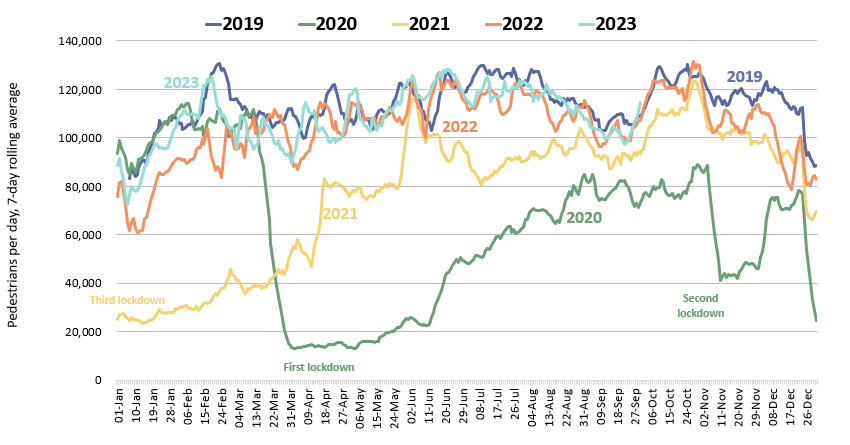 39
[Speaker Notes: Source: Cambridge BID footfall data.

Technical note: Data from the following locations: Bridge Street, Fitzroy Street at Waitrose, Market Hill, Regent Street, Rose Crescent, Sidney Street. Excludes data for King’s Parade and One Station Square. As outlined at the start of this slide pack, 'weekdays' do not include Fridays. Table calculations do not include bank holidays, school holidays or any other "non neutral" days. The percentage changes are designed to reflect change on a "typical" day.

Commentary: 
September foot traffic in central Cambridge is 5% below the pre-Covid level of September 2019 but is 8% ahead of what we saw in September 2022 last year. 
Weekday (Mon-Thu) footfall is 6% below pre-Covid levels, and weekend footfall is 4% below pre-Covid levels. Weekday (Mon-Thu) foot traffic is 2% above September 2022, with weekends showing a decline of 1% in comparison to last year.
Overall, September 2023 was 13% ahead of September 2021 (Mid-Covid).]
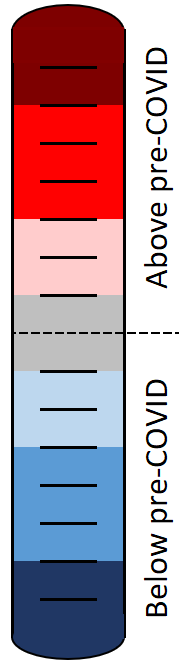 Retail Footfall: Central Cambridge by Day of the Week
Most days are below pre-Covid (September 2019) levels, except for Sunday (no change), and Friday – which is 6% ahead of pre-Covid.
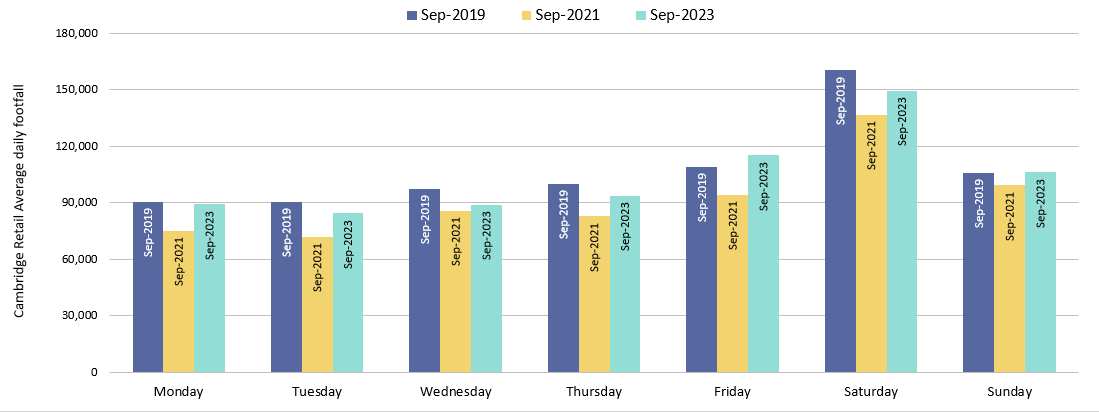 40
[Speaker Notes: Source: Cambridge BID footfall data.

Technical note: Data from the following locations: Bridge Street, Fitzroy Street at Waitrose, Market Hill, Regent Street, Rose Crescent, Sidney Street. Excludes data for King’s Parade and One Station Square. Table calculations do not include bank holidays, school holidays or any other "non neutral" days. The percentage changes are designed to reflect change on a "typical" day.

Commentary: Saturday through to Thursday show weak or no recovery against pre-Covid (September 2019) levels, whilst Friday footfall has seen an increase of 6%.]
Car Parking
41
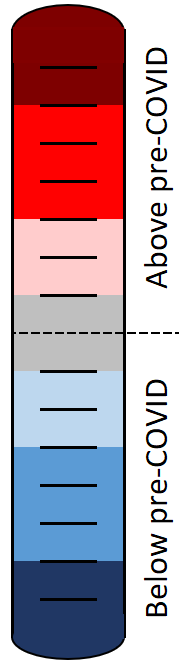 Car Parking: Daily Use
Multi-storey car park use in September 2023 was 16% below pre-Covid (September 2019) levels. The slower recovery of Grafton East (-20%) and Grafton West 
(-14%) against pre-COVID levels, combined with the closure of Park Street car park, has likely contributed to this overall drop-off in daily usage.
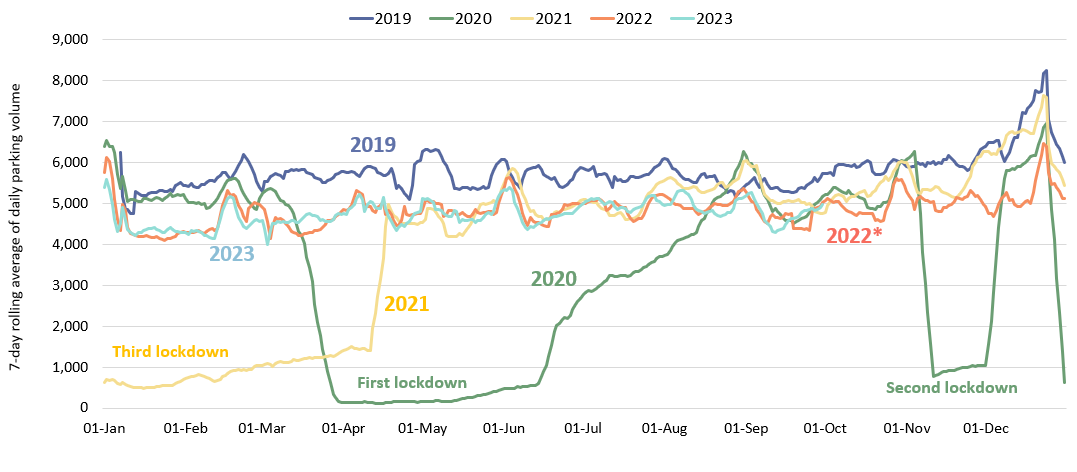 42
*Park Street car park closed for redevelopment on 4th January 2022; usage figures for this car park are included up to its closure.
[Speaker Notes: Source: Cambridge City Council Car Parking data

Technical notes: Table calculations do not include bank holidays, school holidays, or any other "non neutral" days. The percentage changes are designed to reflect change on a "typical" day. As outlined at the start of this slide pack, 'weekdays' do not include Fridays.

Commentary: 
Multi-storey car park usage in central Cambridge is 16% below the pre-Covid level of September 2019. 
September 2023 multi-storey car park usage presents as 6% below mid-Covid (September 2021) levels, with the same percentage change seen for weekend and weekday usage in comparison to September 2021.
The figures for September 2023 are 3% ahead of last year (September 2022). Friday usage volumes are likely having a profound impact on the overall statistic, as both the Weekdays (Mon-Thu) and Weekends (Sat-Sun) figures are both below this time last year.
Additionally, an increased charge for car parks was introduced in February 2023 and may be having an impact on usage.]
Car Parking: Length of Stay by Month
Typical daily multi-storey car park usage has ticked upwards in September 2023 in comparison to last year (3% higher than September 2022). The proportion of short-, medium- and long-term parking seen in September 2023 within multi-storey car parks has stayed relatively consistent over time.
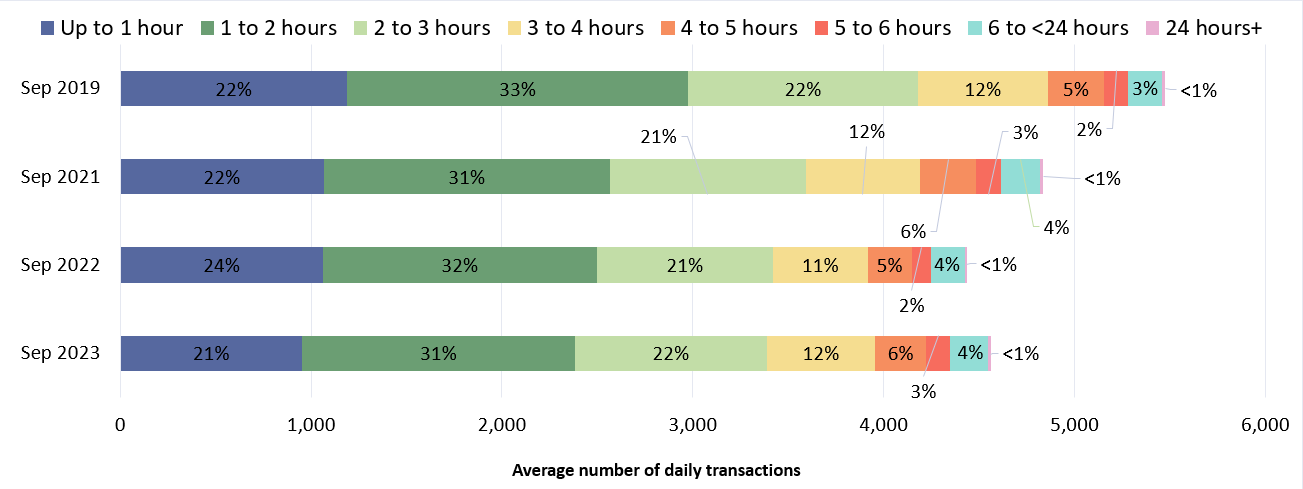 43
Park Street car park closed for redevelopment on 4th January 2022; usage figures for this car park are included up to its closure.
[Speaker Notes: Source: Cambridge City Council Car Parking data

Technical notes: School holidays, bank holidays and any other "non neutral" days are not included in calculations for this chart. 

Commentary:
The proportionate split in length of stay in Cambridge's multi-storey car parks is relatively consistent across the four months shown within the chart. 
The chart indicates that September 2023 has seen an increase in car park usage in comparison to 2022 – albeit that overall volumes are still below that which was seen in 2021 and 2019. 
Caveats with this chart are that Park Street Car park closed in January 2022, and a new car park charge was introduced in February 2023.]
Car Parking: Length of Stay by Car Park
In September 2023, Grafton West had the highest proportion of stays under 3 hours (87%) whilst Queen Anne’s Terrace had the lowest proportion (60%). Grand Arcade remains comfortably the most popular car park – with almost 65,000 transactions recorded in September 2023.
September 2023
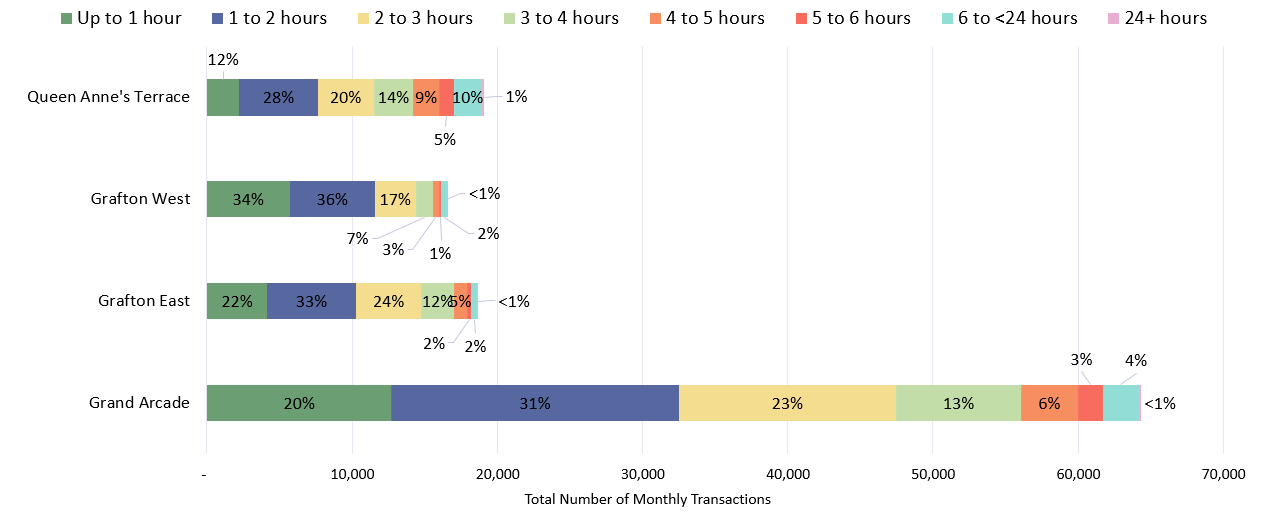 44
[Speaker Notes: Source: Cambridge City Council Car Parking data

Technical notes: School holidays, bank holidays and any other "non neutral" days are not included in calculations for this chart. 

Commentary:
87% of September 2023 visits to Grafton West lasted less than three hours – making it the most likely facility to be used for short stays.
Queen Anne's Terrace is the facility with the highest proportion of long stays, with 40% of September 2023 visits lasting more than three hours. 
Grand Arcade is comfortably the most popular multi storey car park facility in Cambridge – with more than 68,000 patrons in September (neutral days only).]
Rail Passengers
45
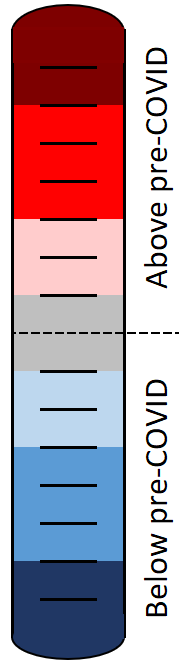 Rail Passengers: Usage
Railway station entries and exits across Cambridgeshire are still significantly below pre-COVID volumes, particularly in Cambridge and Huntingdonshire.
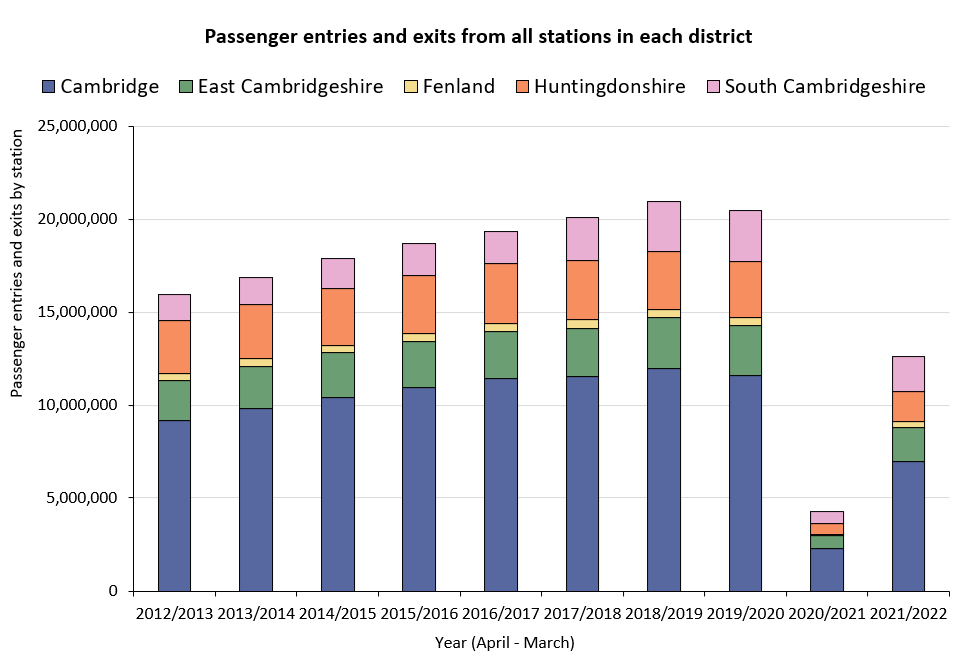 -42%
-32%
-36%
-48%
-30%
46
*2018/19 used as the pre-COVID baseline as 2019/20 entries and exit data is affected in March 2020 by the first COVID-19 lockdown.
[Speaker Notes: Source: Rail statistics, ORR. Table 1415a

Technical note:  Rail Passenger annual data runs April – March and is released in April each year. As such, 2018/19 is used as the pre-COVID baseline as 2019/20 entries and exit data is affected in March 2020 by the first COVID-19 lockdown.

Commentary: Rail usage overall is down on pre-Covid baselines. Stations in Huntingdonshire have seen the largest decrease in passenger entries and exits, being 48% below 2018/19 figures. Cambridge is also significantly lower than 2018/19 figures (-42%).]
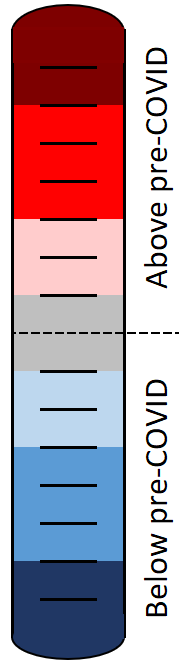 One Station Square Footfall
One Station Square footfall is 34% below pre-Covid (February 2020*). Weekend footfall volumes are significantly below last year (-25% vs September 2022). This is likely due to disruption to rail services caused by engineering works at Cambridge Station beginning in September 2023.
Footfall at One Station Square (directly outside Cambridge train station)
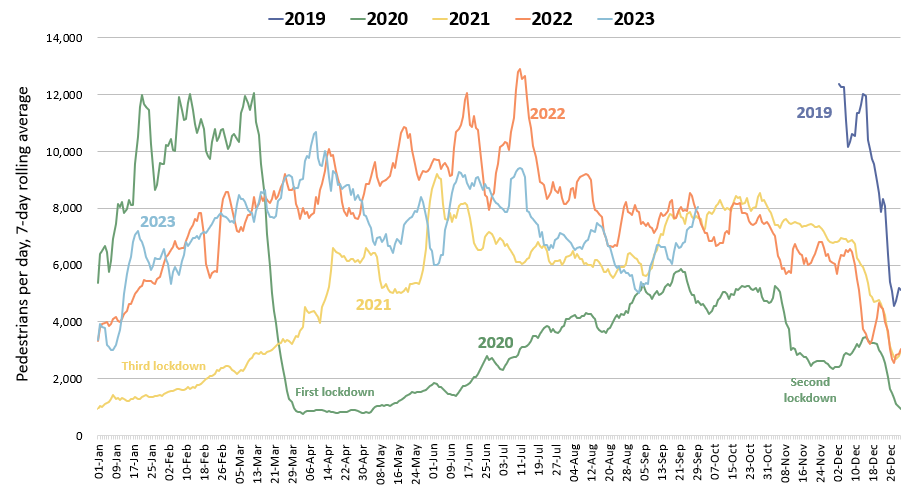 47
*This sensor was installed in December 2019 so pre-COVID data is not available for all months. We have used data from February 2020 as the baseline for this calculation (pre-lockdown).
[Speaker Notes: Source: Cambridge BID footfall data​

Technical note: Table calculations do not include bank holidays, school holidays, or any other "non neutral" days. The One Station Square sensor was fitted in December 2019 so pre-COVID data is not available for all months. For September comparisons, we use February 2020 as that is technically the ‘closest’ month to June out of all available pre-Covid months, but we acknowledge the comparison is not ideal. Data may be impacted by strike action. As outlined at the start of this slide pack, 'weekdays' do not include Fridays. 

Commentary:
Footfall at One Station Square during September 2023 was 34% down on pre-Covid (February 2020) levels.
Compared to September 2022, footfall levels have decreased by 9% overall – with weekends 25% lower than this time last year. Weekdays, meanwhile, are 4% down in comparison to September 2022. This is in contrast to central Cambridge footfall levels which have seen a slight increase compared to this point last year.
The much more severe weekend drop-off in comparison to September 2021 and September 2022 is likely attributable to the disruption in rail services at weekends (16th / 17th / 23rd / 24th September) caused by improvement works to Cambridge Station. 
Overall September 2023 footfall levels at One Station Square are 6% below mid-Covid (September 2021).]
Bus Passengers
48
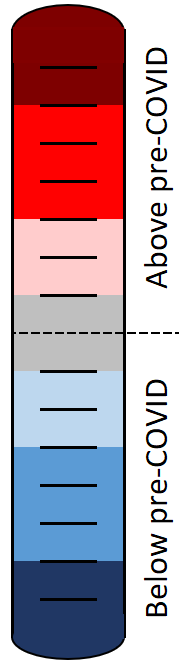 Bus Passengers in Cambridgeshire and Peterborough
Bus passenger volumes remain below pre-COVID but are gradually increasing. The number of bus passengers decreases during school holidays.
Stagecoach CPCA Area Bus Passengers
Cambridge
Pre-COVID to Now:
£2 bus fare cap introduced by the government (1st Jan 2023)
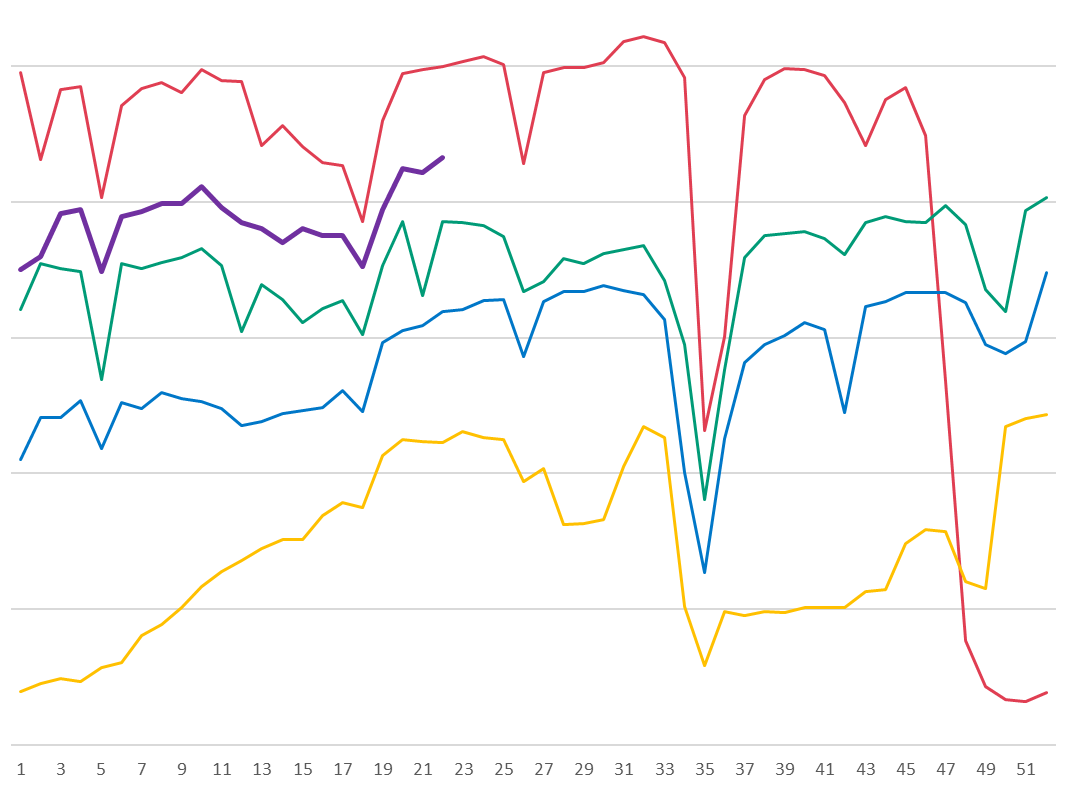 2019-20
2023-24
2022-23
2021-22
Bus Passengers
Peterborough
Pre-COVID to Now:
Second lockdown
2020-21
First lockdown continued
First lockdown begins
Third lockdown
Sept 2019 to Sept 2023
-25%
Sept 2019 to Sept 2023
-9%
Nov
Aug
Dec
Sep
May
Jun
Oct
Jul
Jan
Feb
Mar
Apr
49
Due to the commercial sensitivity of this data, bus passenger volumes are not marked on the y-axis of this graph.
[Speaker Notes: Source: Stagecoach

Technical note: Due to the commercial sensitivity of this data, bus passenger volumes are not marked on the y-axis of this graph.

Commentary: Bus passenger numbers have continued to rise through 2023 but are still not back to pre-COVID volumes. In January 2023, the government announced a £2 cap on single tickets (£2 bus fare cap - GOV.UK (www.gov.uk)).]
Bus Passengers: Park and Ride
Usage of all P&R sites has increased month-on-month in 2023 with a particular peak in the May half term and the summer holidays. 
Babraham Road has now resumed its position as the most popular site, with usage now similar to pre-COVID (Sept 2019).
£2 bus fare cap introduced by the government (1st Jan 2023)
Stagecoach Park and Ride Passengers
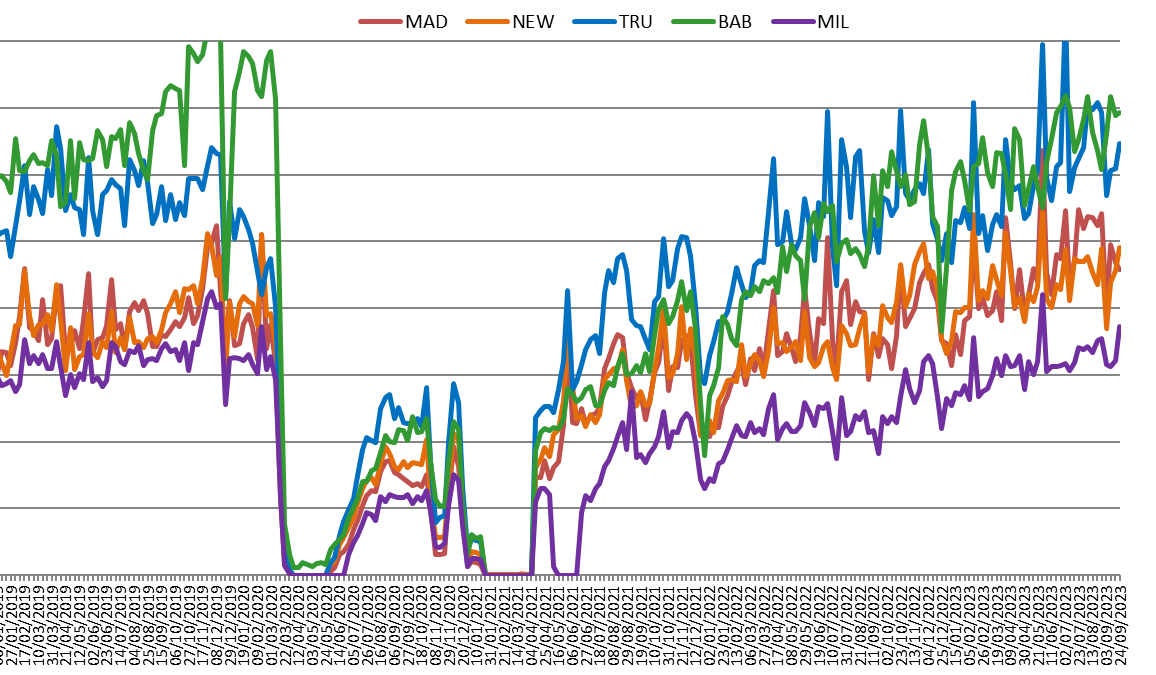 2023
2022
2019
2021
2020
Second lockdown
P&R Passengers
Third lockdown
First lockdown
Milton Rd bus service temporarily suspended
50
Due to the commercial sensitivity of this data, bus passenger volumes are not marked on the y-axis of this graph.
[Speaker Notes: Source: Stagecoach

Technical note: Due to the commercial sensitivity of this data, bus passenger volumes are not marked on the y-axis of this graph.

Commentary: P&R passengers generally sees a sharp increase during the school holidays. In January 2023, the government announced a £2 cap on single tickets (£2 bus fare cap - GOV.UK (www.gov.uk)).]
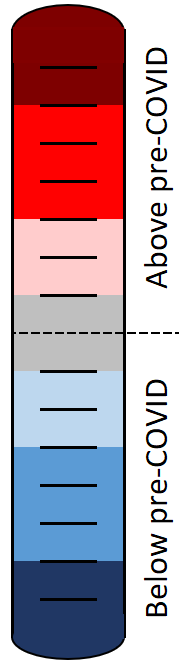 Bus Passengers: Park and Ride by Site
Park and Ride site usage has exceeded pre-COVID (Sept 2019) levels across all sites. Madingley Road and Newmarket Road show the largest increases on pre-COVID volumes at +35% and +24% respectively.
All P&R Sites
Sept 2019 to Sept 2023
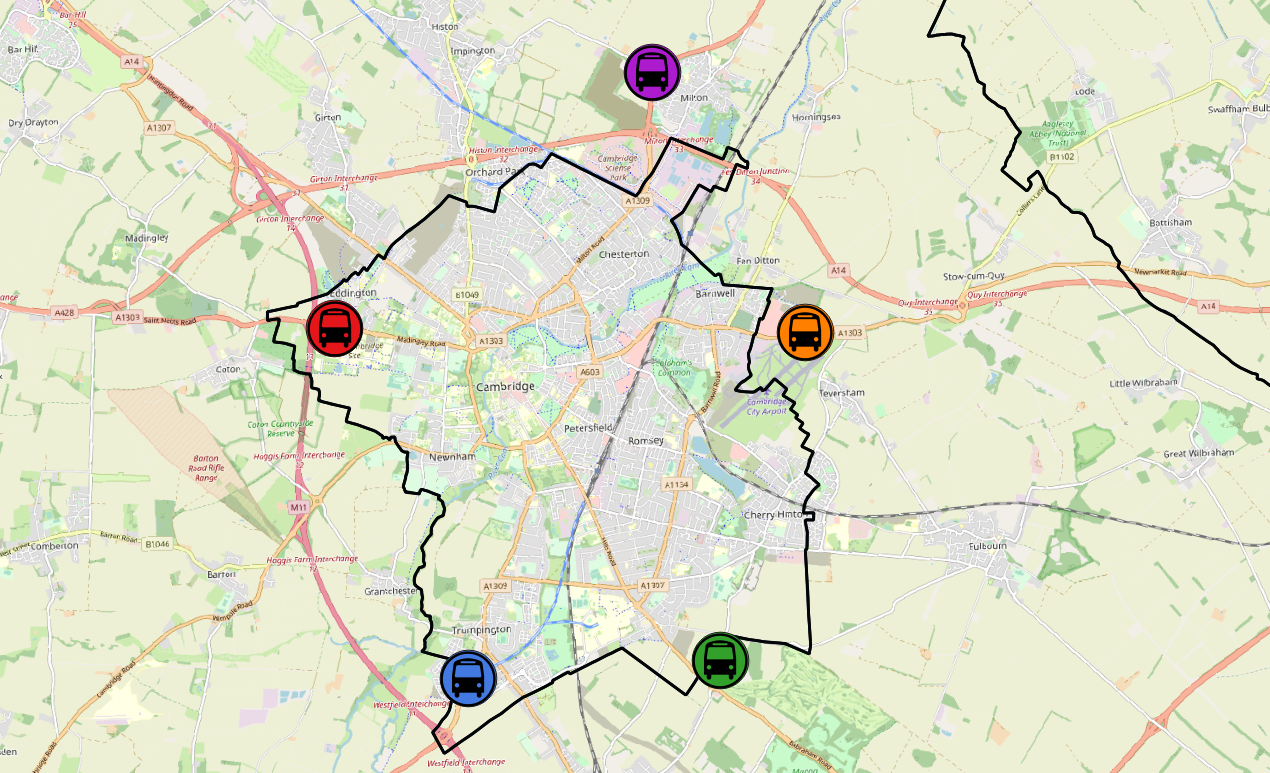 Milton Road P&R
Sept 2019 to Sept 2023
+13%
+3%
Madingley Road P&R
Sept 2019 to Sept 2023
+35%
Newmarket Road P&R
Sept 2019 to Sept 2023
+24%
Babraham Road P&R
Sept 2019 to Sept 2023
Trumpington Road P&R
Sept 2019 to Sept 2023
-1%
+15%
© OpenStreetMap Contributors
51
[Speaker Notes: Source: Stagecoach]
Micro-mobility
52
E-scooters and E-bikes in Cambridge
September 2023 saw over 100,000 Voi rides. Weekdays continue to see peaks in travel around 8am and 5pm, suggesting use for commuting/education. The weekends see a mid-afternoon peak. Throughout 2023, the 26-39 age group has consistently seen the largest number of riders, followed by 22-25 year olds.
Voi have operated an electric bike (e-bike) and electric scooter (e-scooter) trial scheme in Cambridge City since October 2020.
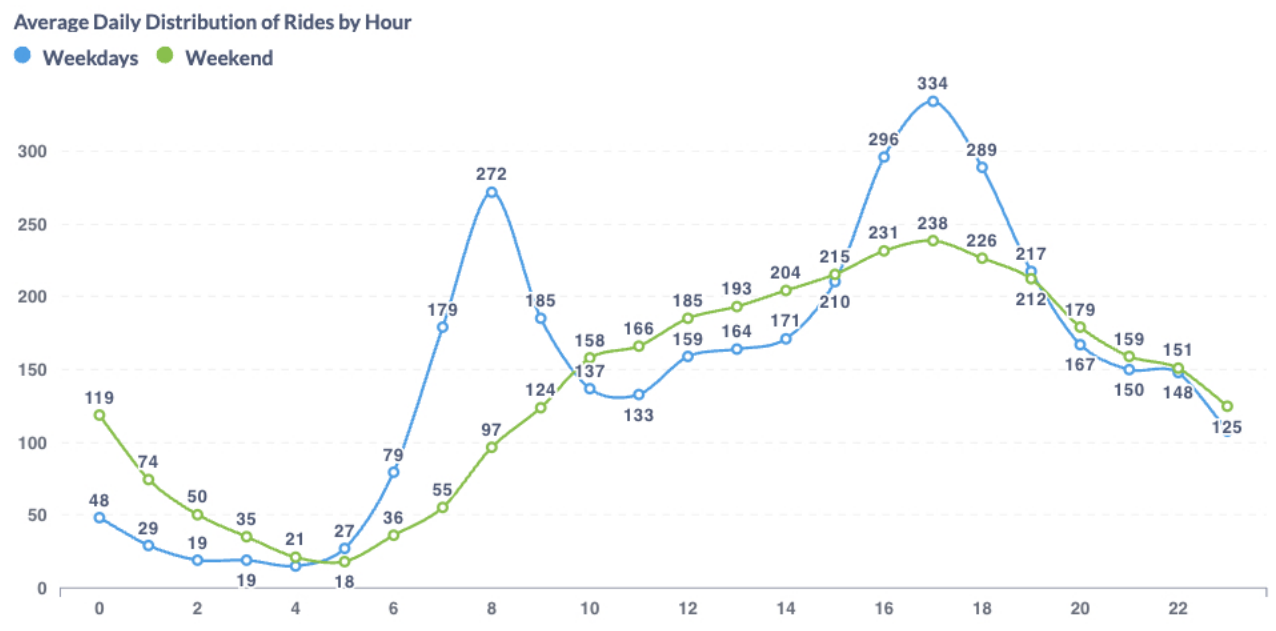 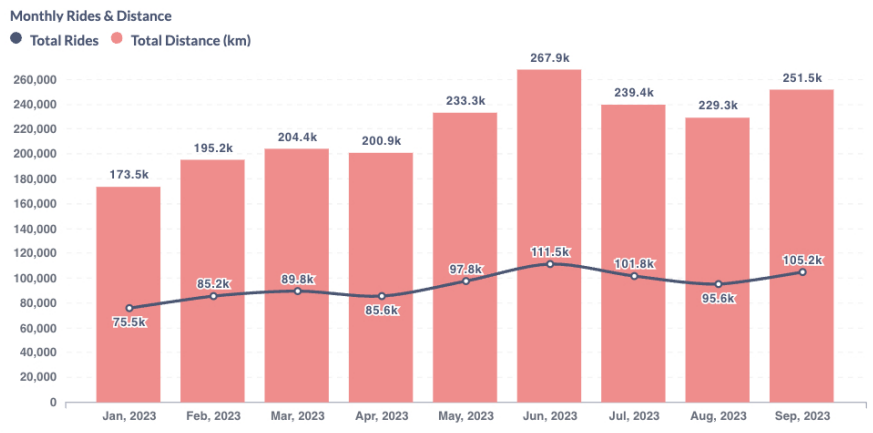 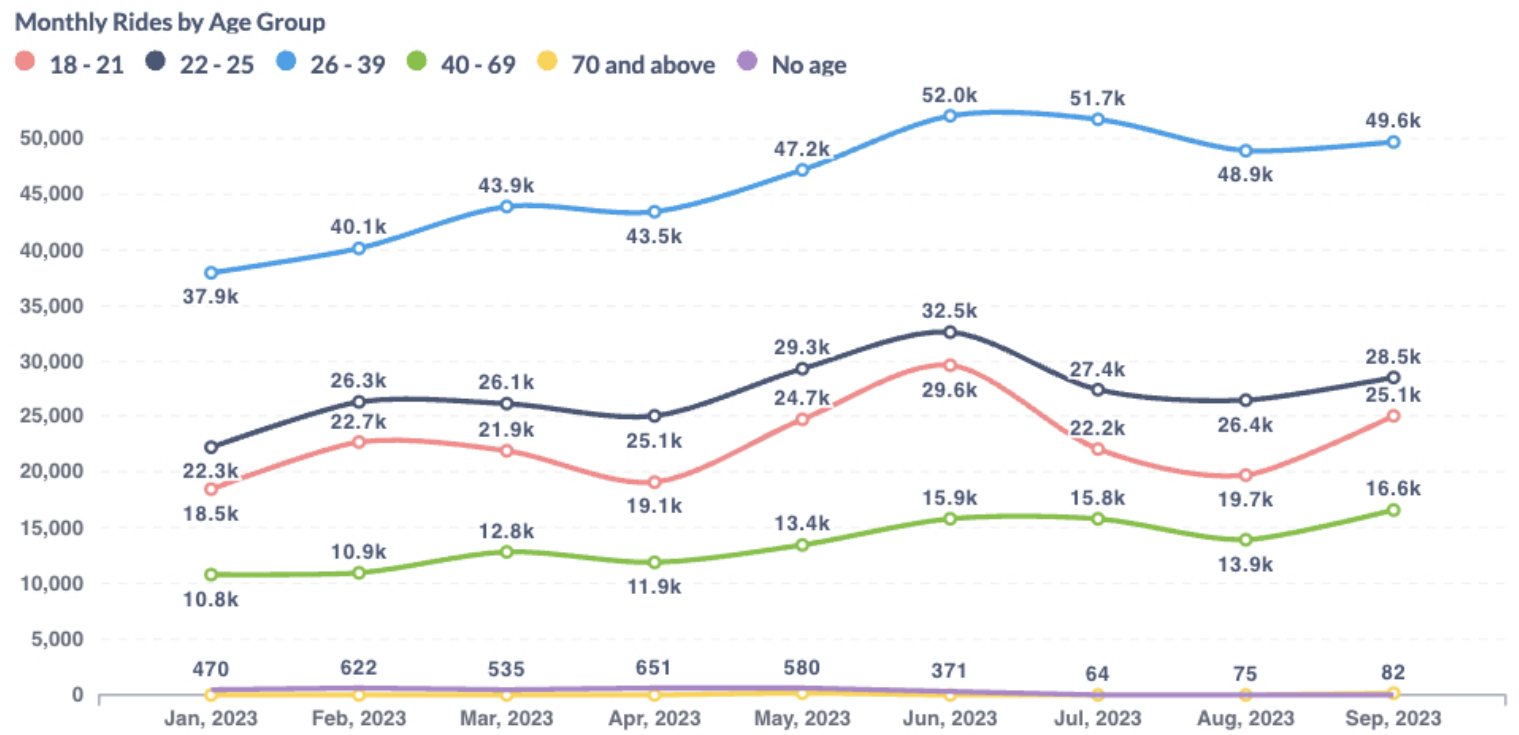 September 2023 key statistics
New 
users:
4,300
Total distance:
251,484 km
Returning users:
18,403
Total 
journeys:
105,201
53
[Speaker Notes: Source: Voi monthly updates and Voi dashboard]
Air Quality
54
Air Quality Monitoring Locations
Continuous Air Quality Monitoring Sites, Cambridge
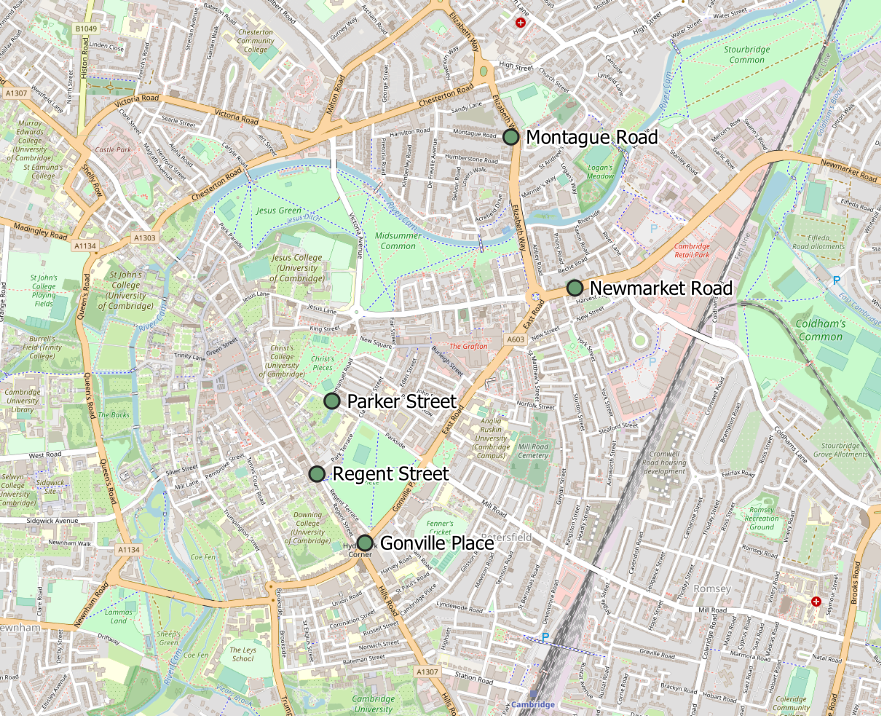 Cambridge City Air Quality team provide data from 4 continuous air quality monitors in central Cambridge. The monitors primarily measure Nitrogen Oxides (NOx) and Particulate Matter (PM) which are proxies for overall air quality.
© OpenStreetMap Contributors
55
[Speaker Notes: Source: Cambridge City Air Quality team. Data for the Cambridge air quality continuous monitors can also be found at: Air quality in England (airqualityengland.co.uk). 

Technical note: Please note there may be slight differences between the data on Air Quality in England and data in this pack as air quality data undergoes a ratification process.]
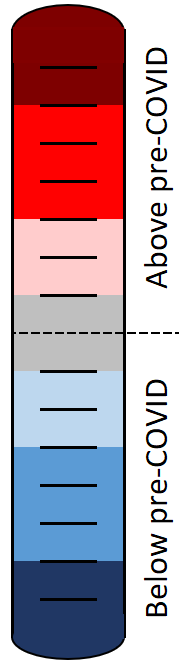 Air Quality: All Sites
So far in 2023, NO2 concentrations have remained well below the 2017-2019 baseline levels. September 2023 is 39% below the baseline; albeit after experiencing a slight recent increase (which is expected due to seasonal variations in NO2 concentrations).
Monthly average NO2 concentration across the continuous monitoring sites
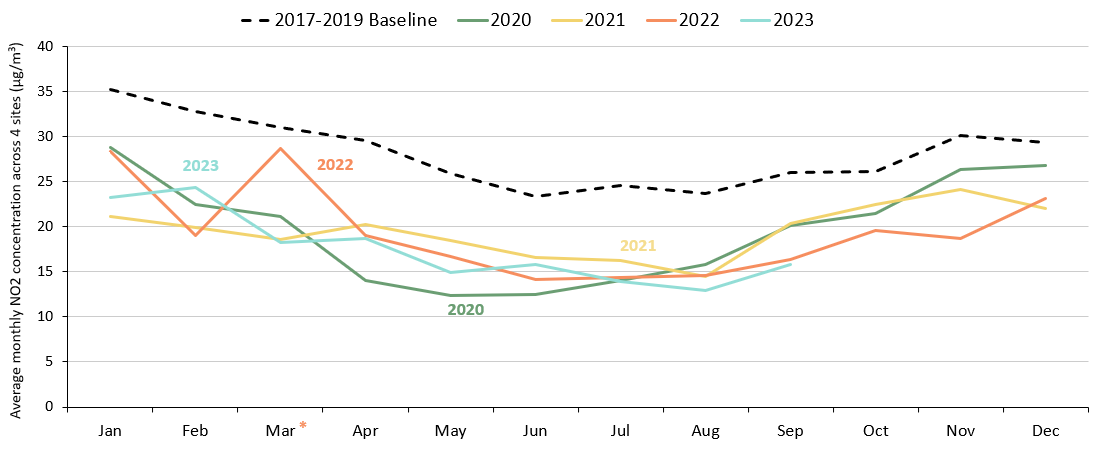 56
*Data for Gonville Place is only included in the 2022 line until March 2022 as the sensor was removed in April 2022.
[Speaker Notes: Source: Cambridge City Air Quality team. Data for the Cambridge air quality continuous monitors can also be found at: Air quality in England (airqualityengland.co.uk). 

Technical note: Analysis based on 5 sensors: Gonville Pl, Montague Rd, Newmarket Rd, Regent St and Parker St. Data for Gonville Place is included in the averages for all values before it was removed in April 2022. Please note there may be slight differences between the data on Air Quality in England and data in this pack as air quality data undergoes a ratification process.]
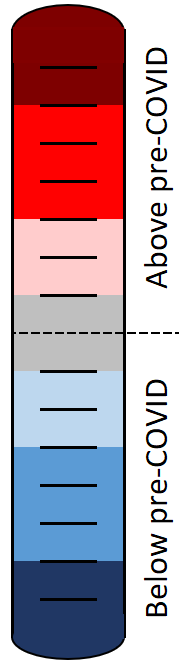 Air Quality: Individual Sites
NO2 concentrations have all seen a slight increase between August 2023 and September 2023, likely due to expected seasonal variations. However, all sites remain well below September baseline (pre-Covid) concentrations.
Monthly average NO2 concentration by site
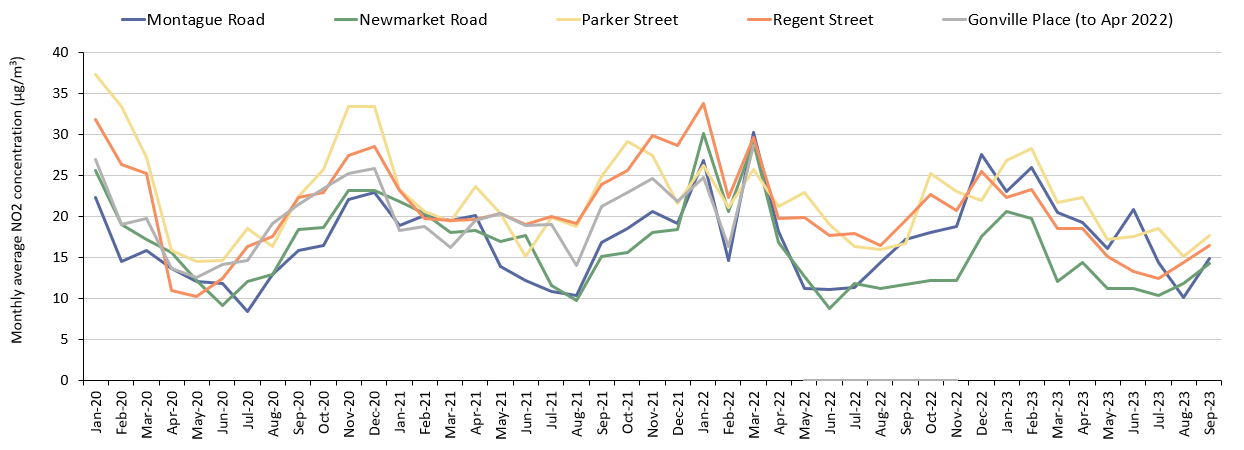 57
[Speaker Notes: Source: Cambridge City Air Quality team. Data for the Cambridge air quality continuous monitors can be found at: Air quality in England (airqualityengland.co.uk). 

Technical note: The Gonville Place sensor was removed in April 2022 so there is no data for this site from May 2022 onwards. Please note there may be slight differences between the data on Air Quality in England and data in this pack as air quality data undergoes a ratification process.]
policyandinsight@cambridgeshire.gov.uk
58